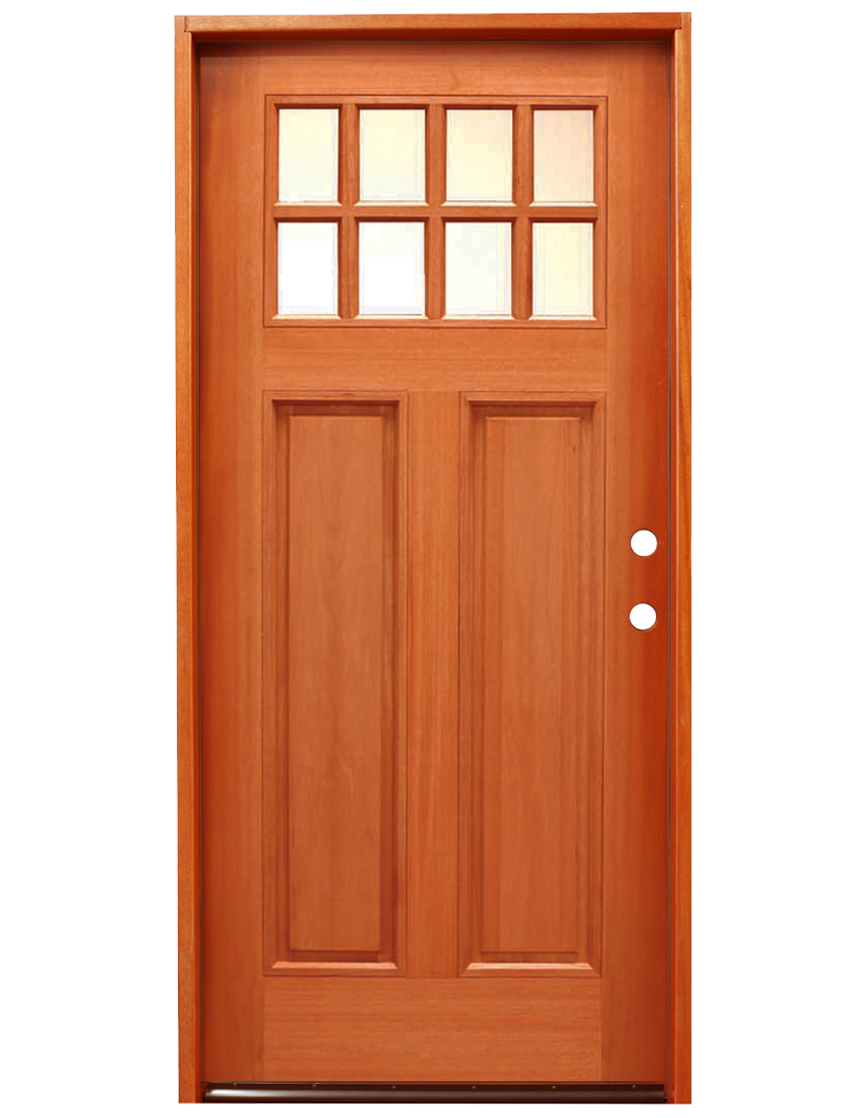 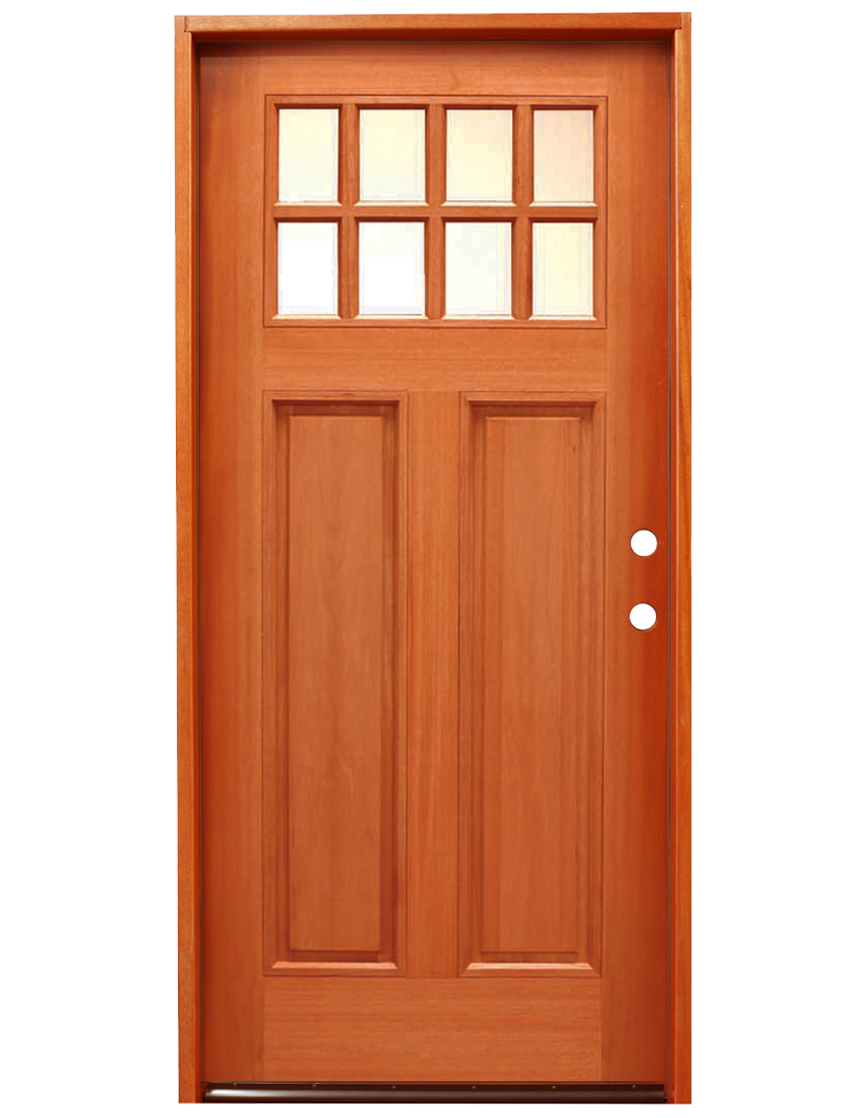 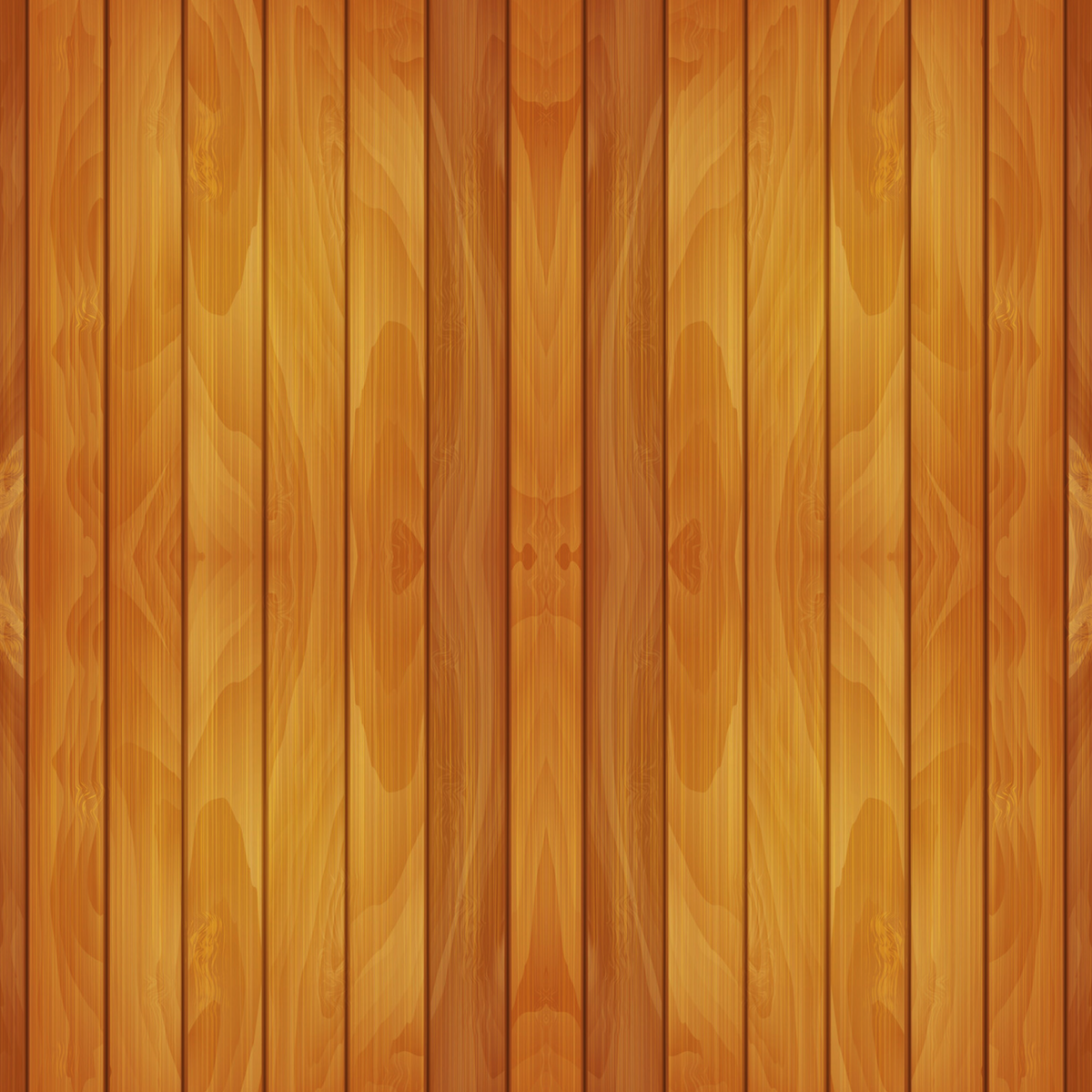 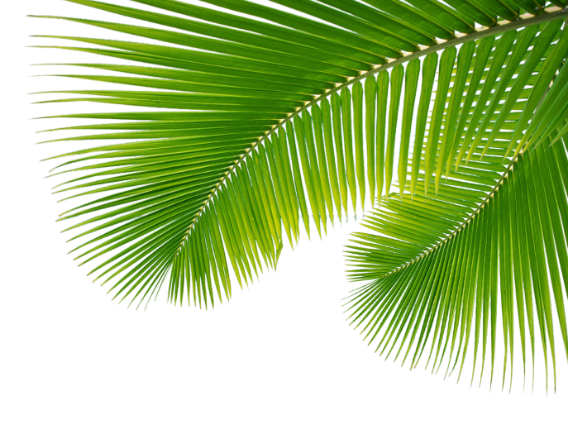 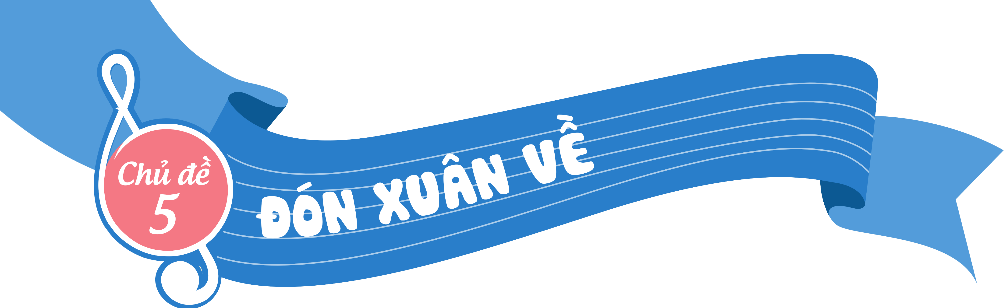 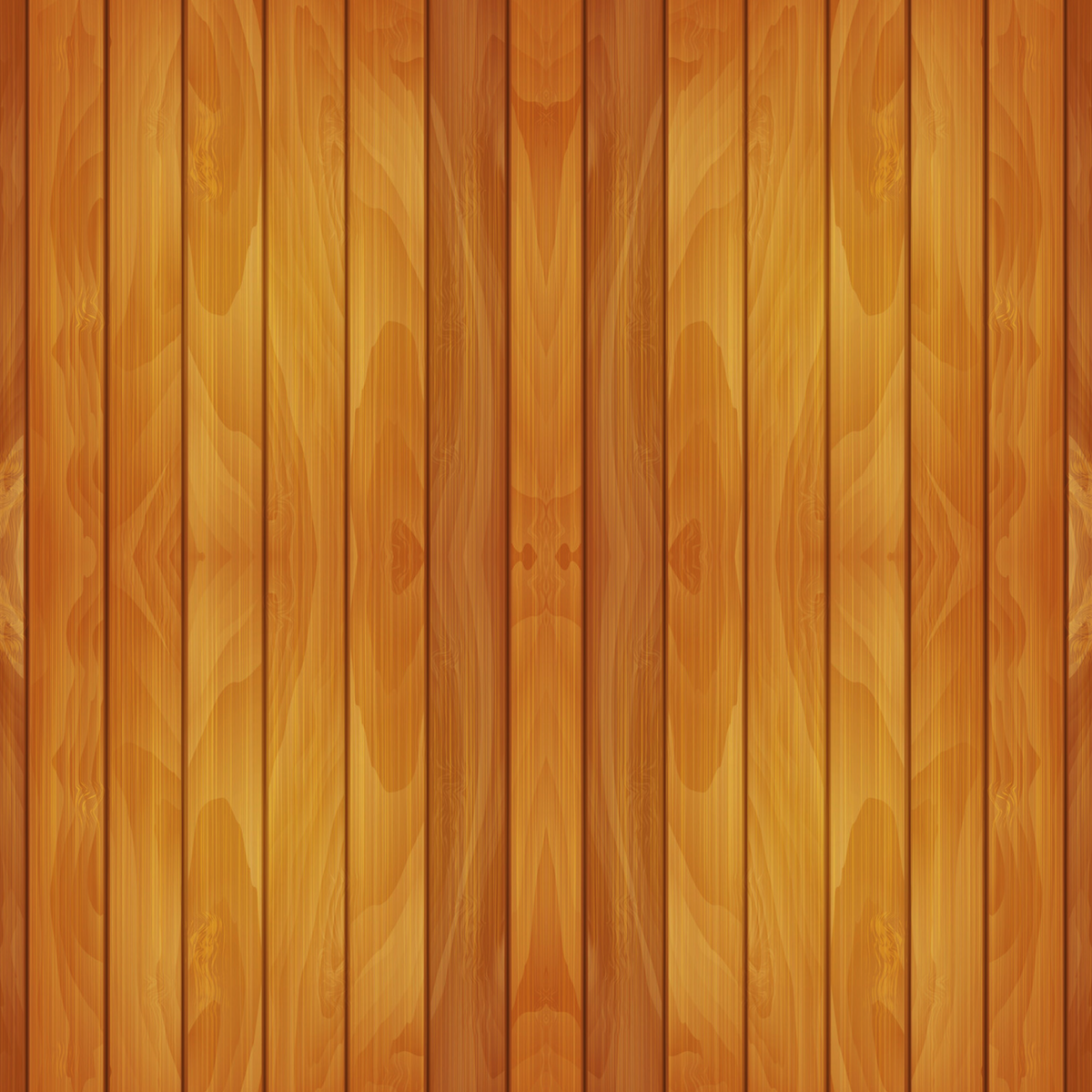 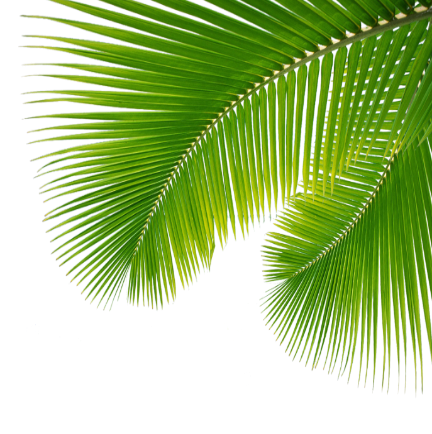 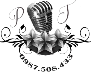 Chào mừng quý thầy cô và các em học sinh đến với tiết âm nhạc
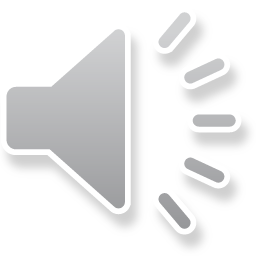 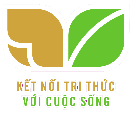 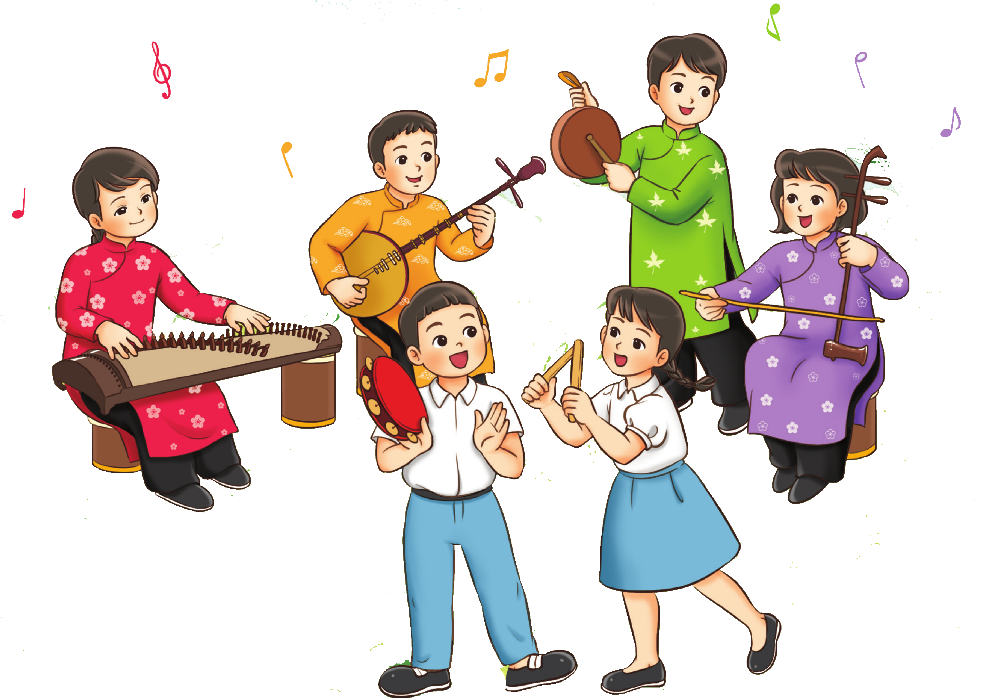 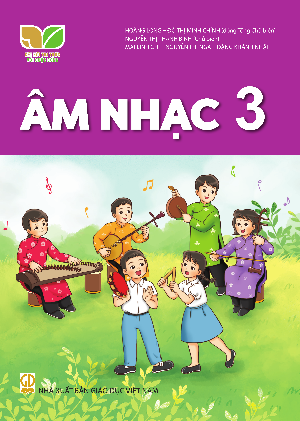 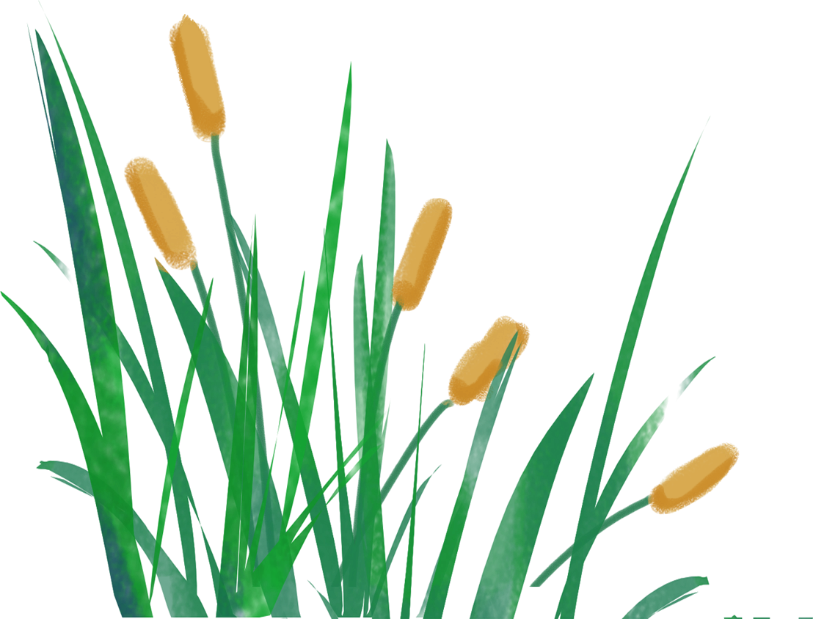 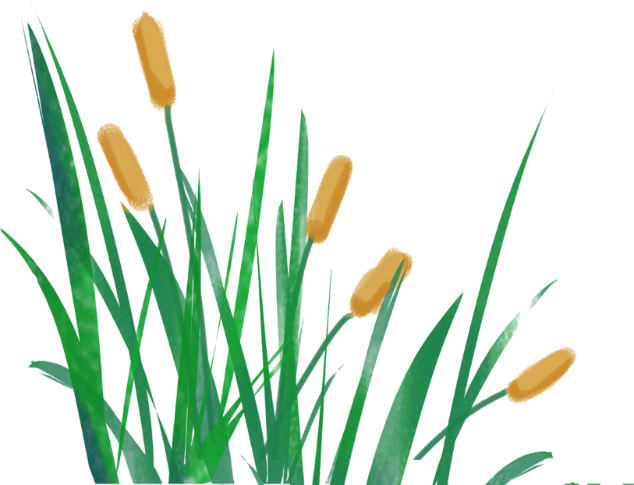 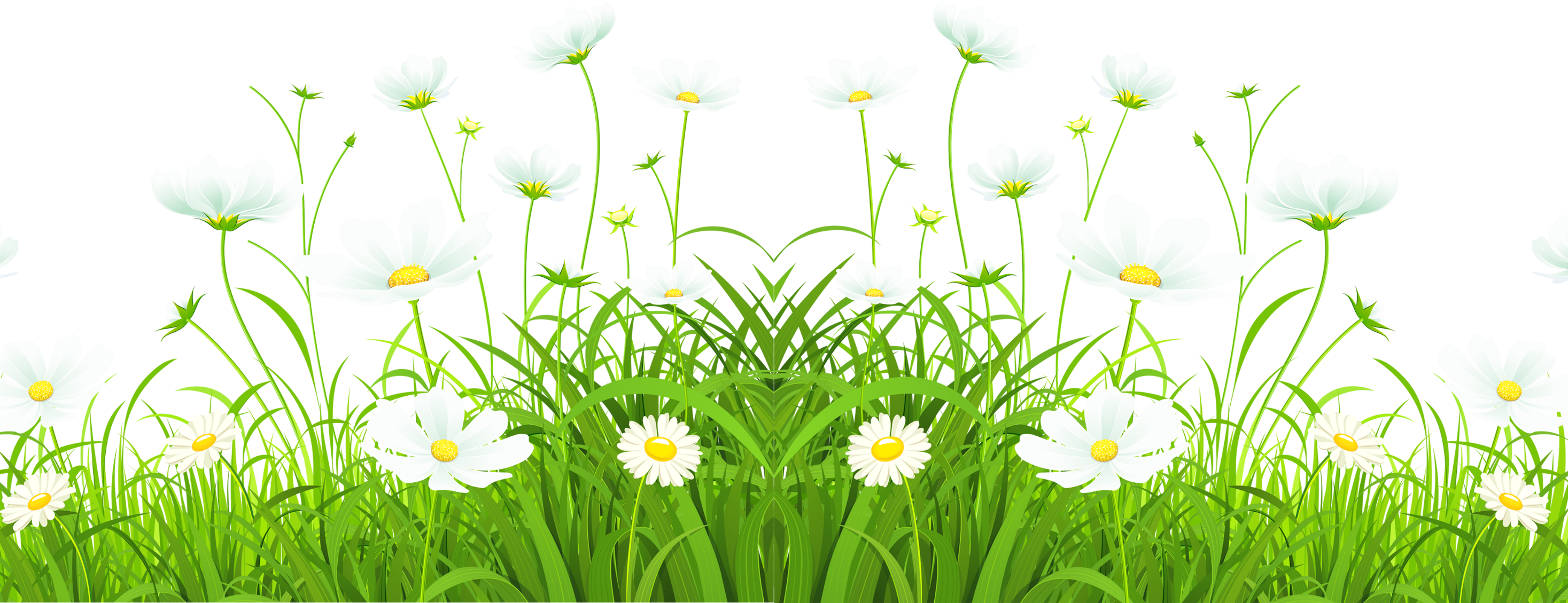 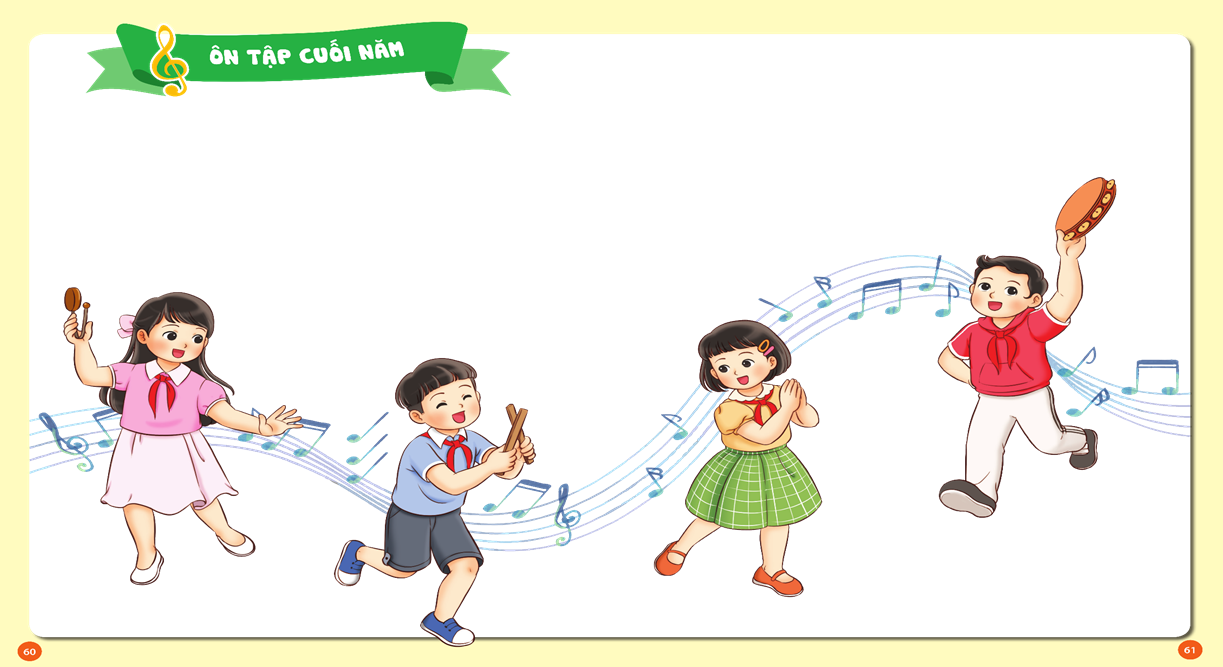 Chuẩn bị đồ dùng học tập
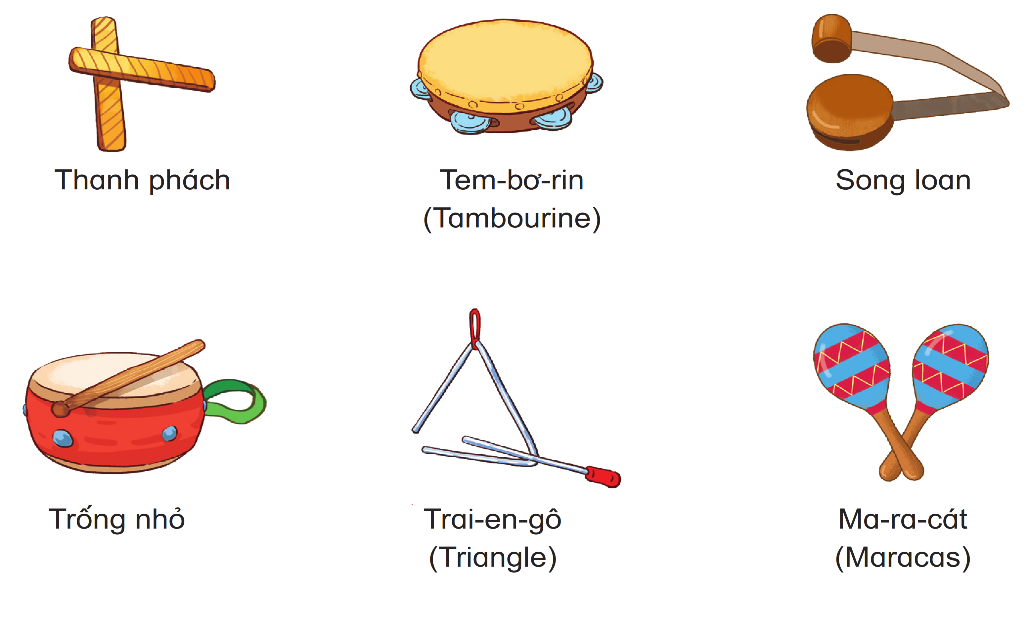 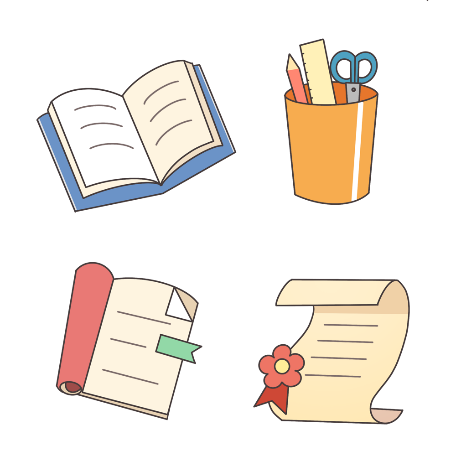 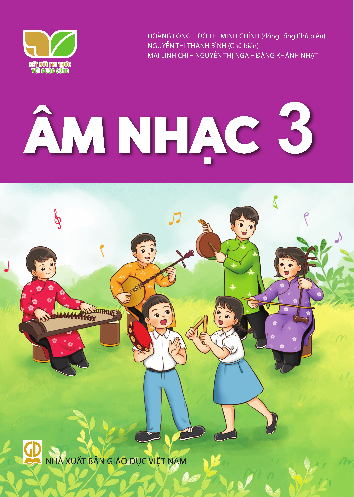 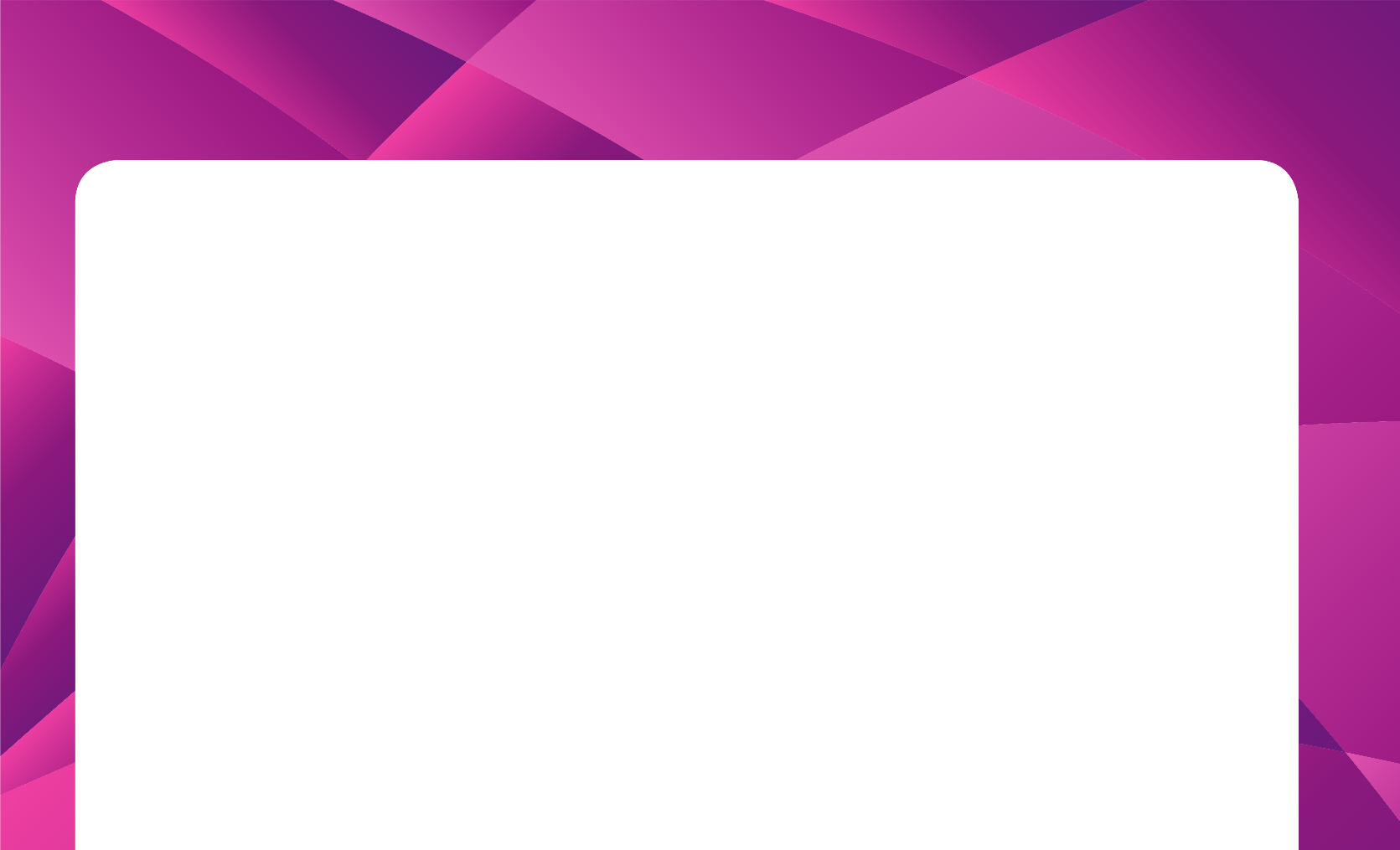 Hoạt động mở đầu
Đọc lời ca và gõ nối tiếp
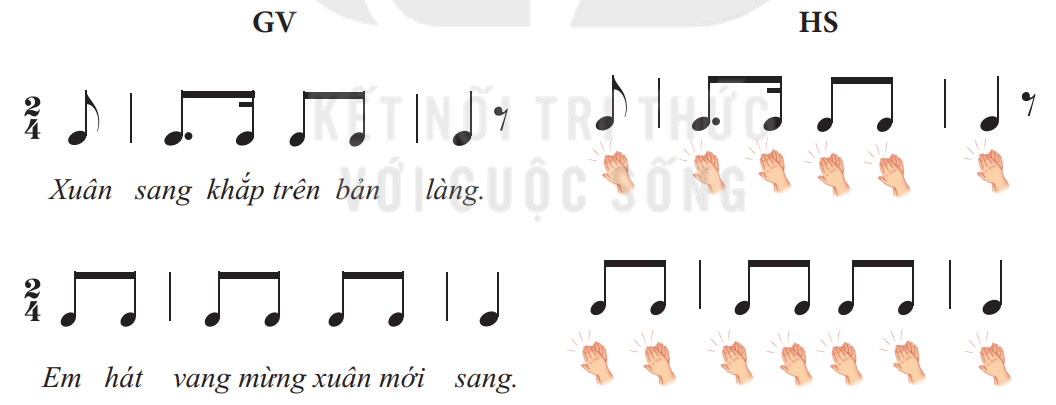 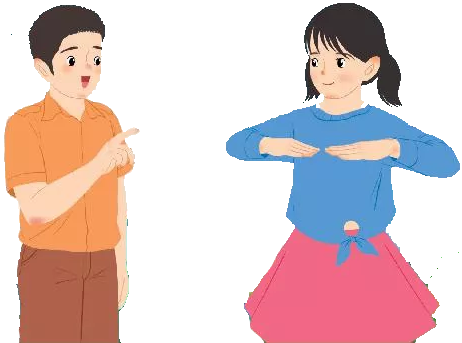 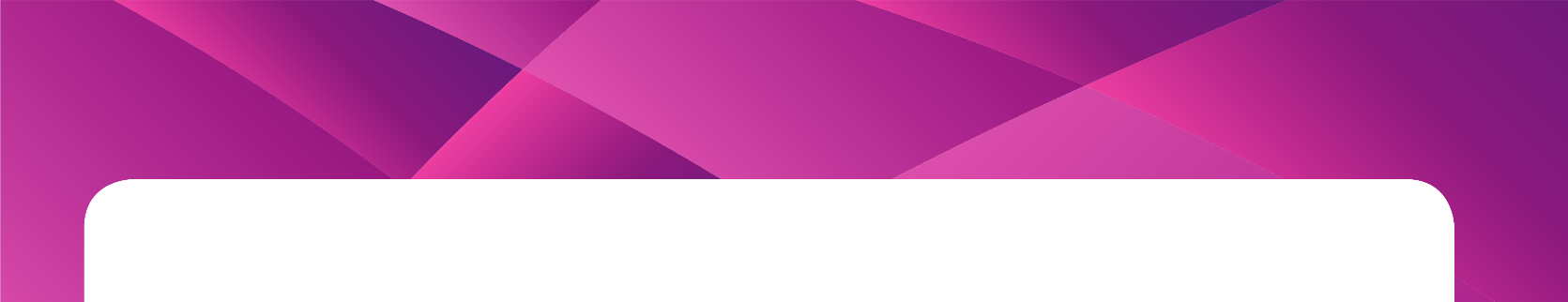 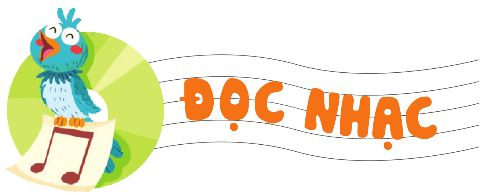 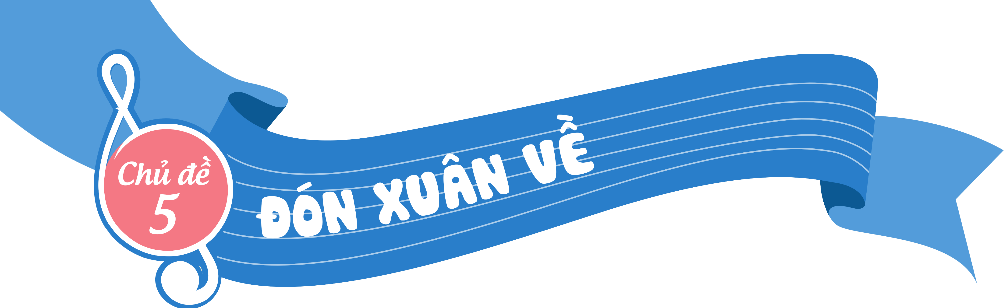 TIẾT 20
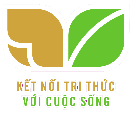 ÔN TẬP BÀI HÁT  ĐÓN XUÂN VỀ
ĐỌC NHẠC BÀI SỐ 3
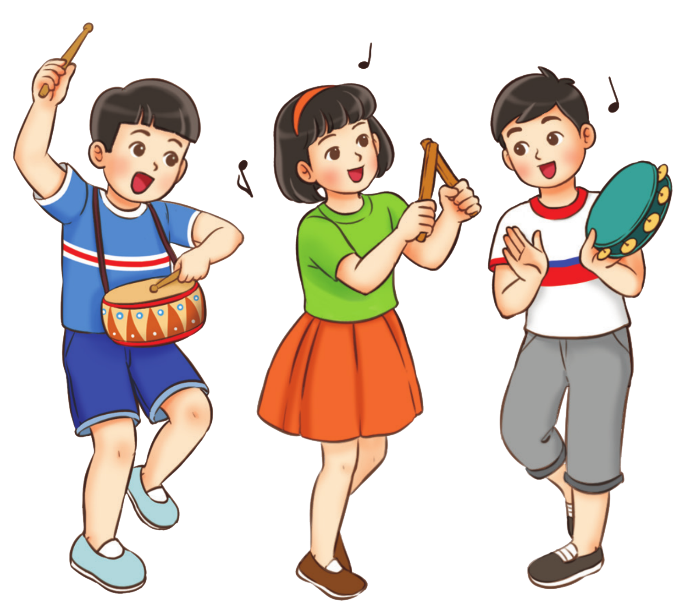 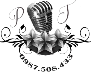 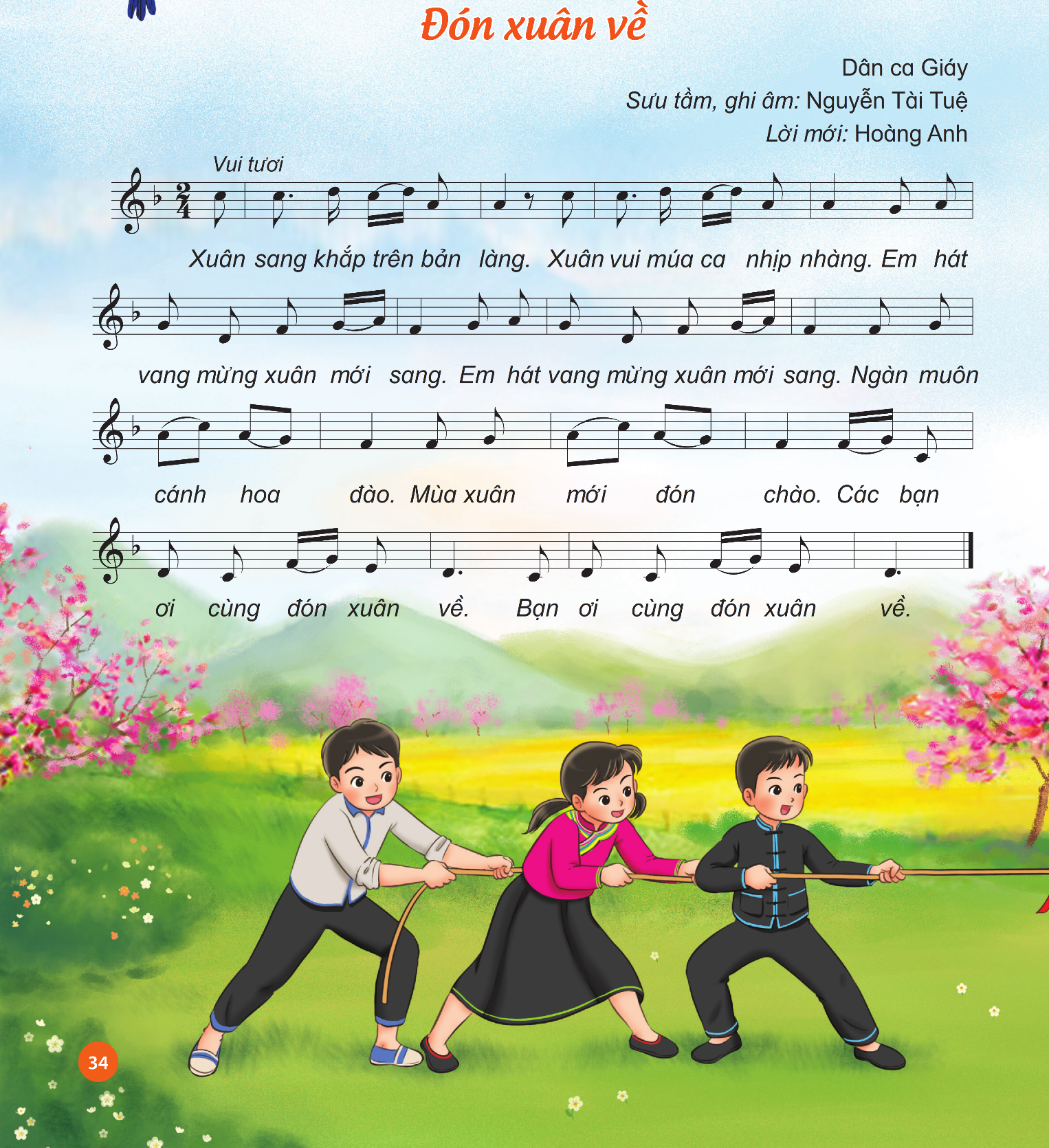 NỘI DUNG ÔN TẬP BÀI HÁT  ĐÓN XUÂN VỀ
Hoạt động thực hành luyện tập
Ôn các hình thức
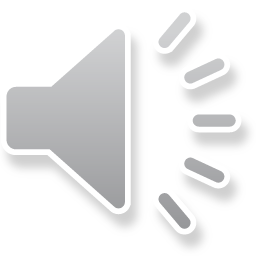 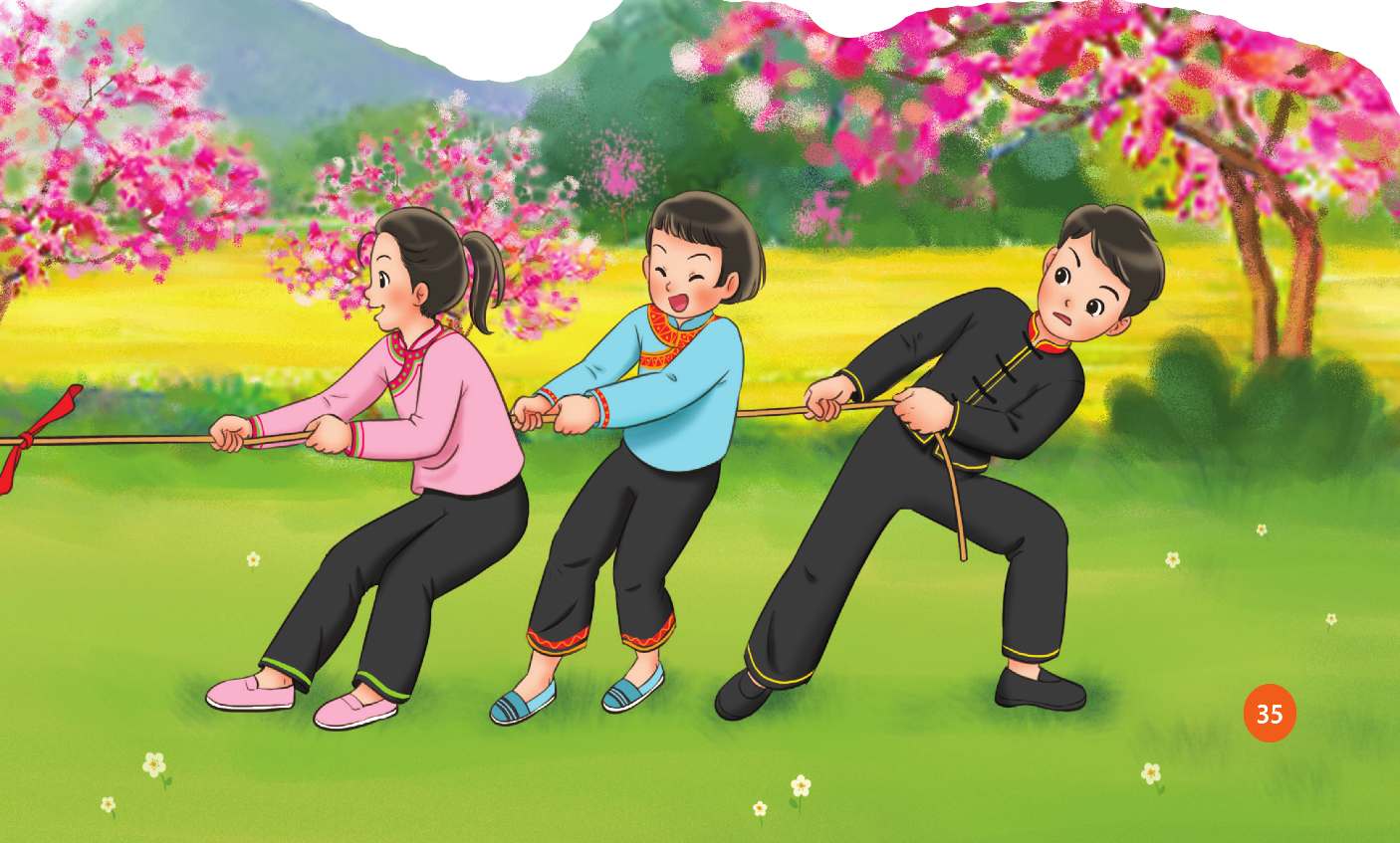 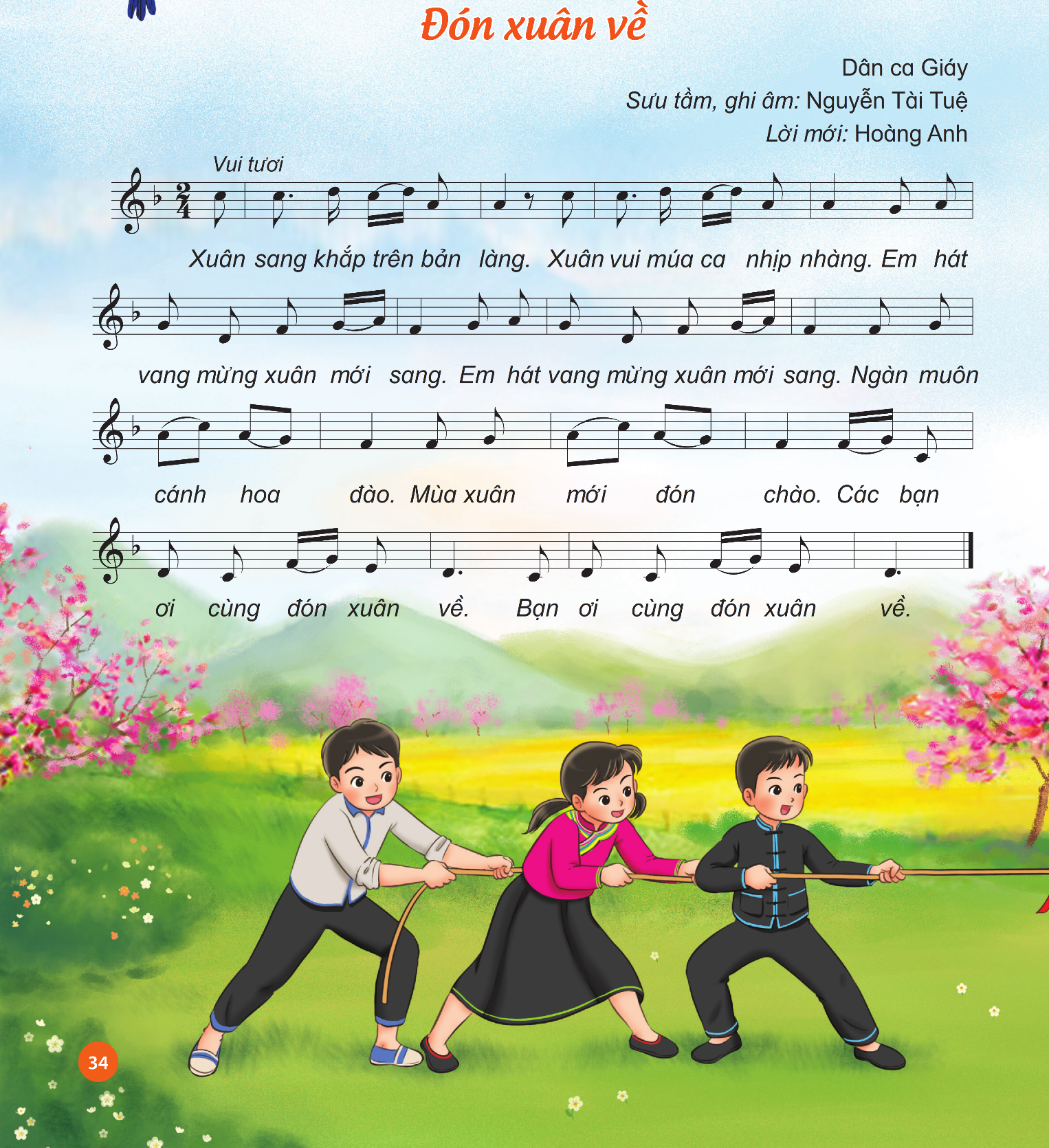 2 nhóm hát nối tiếp: 
Nhóm 1: Xuân sang khắp trên bản làng.Nhóm 2: Xuân vui múa ca nhịp nhàng.Nhóm 1: Em hát vang mừng xuân mới sang.Nhóm 2: Em hát vang mừng xuân mới sang…
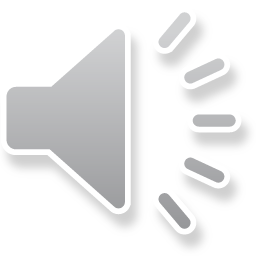 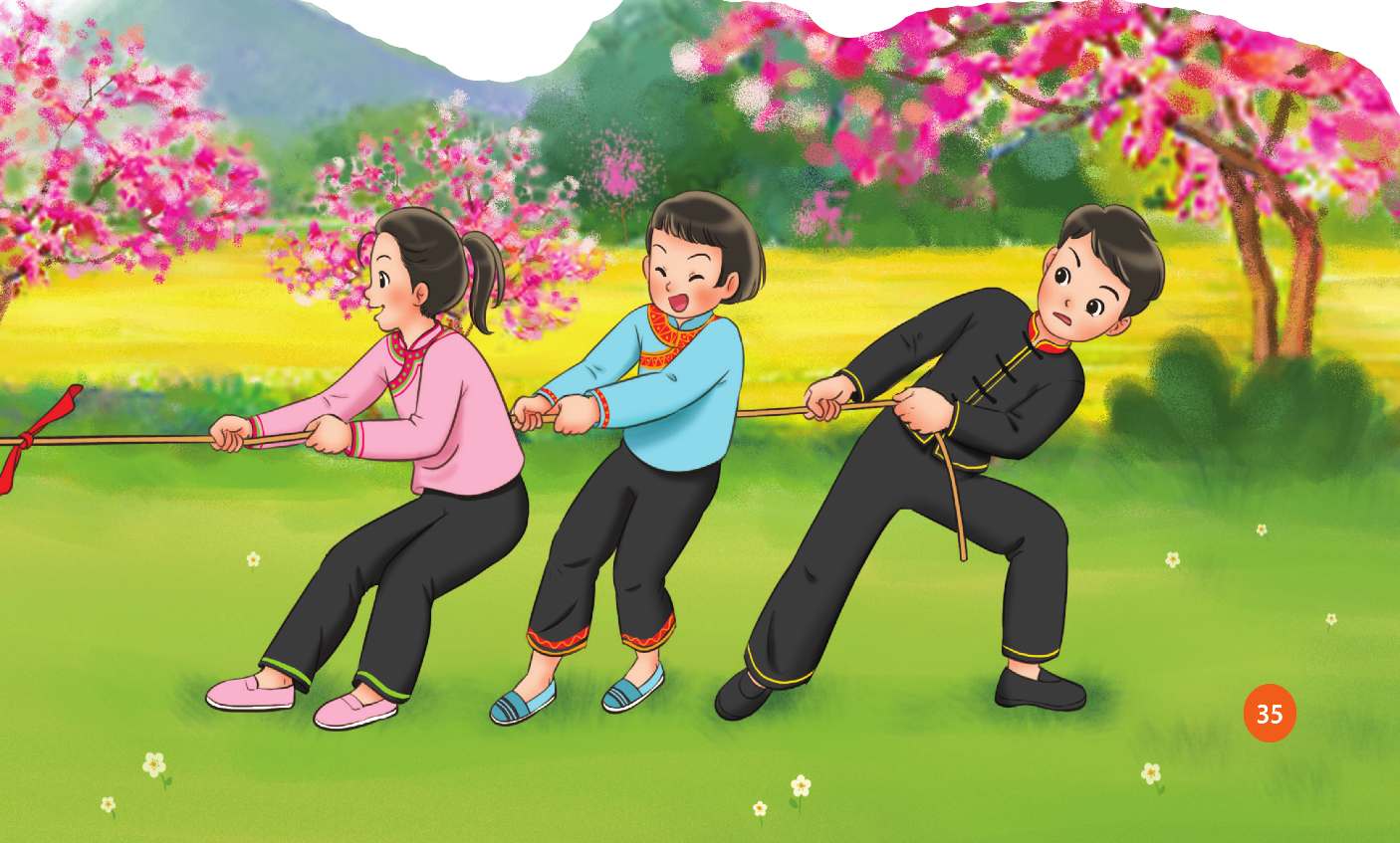 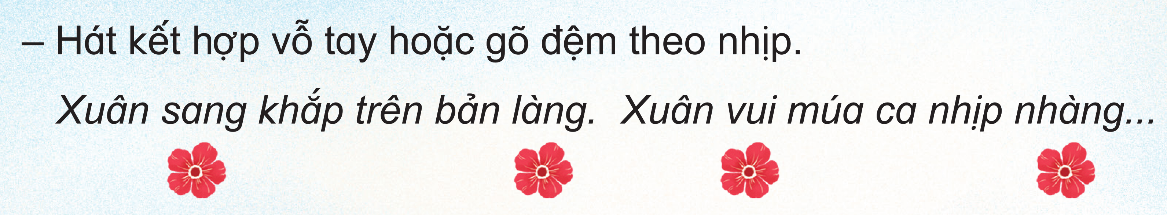 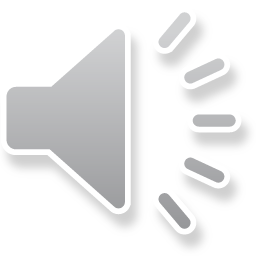 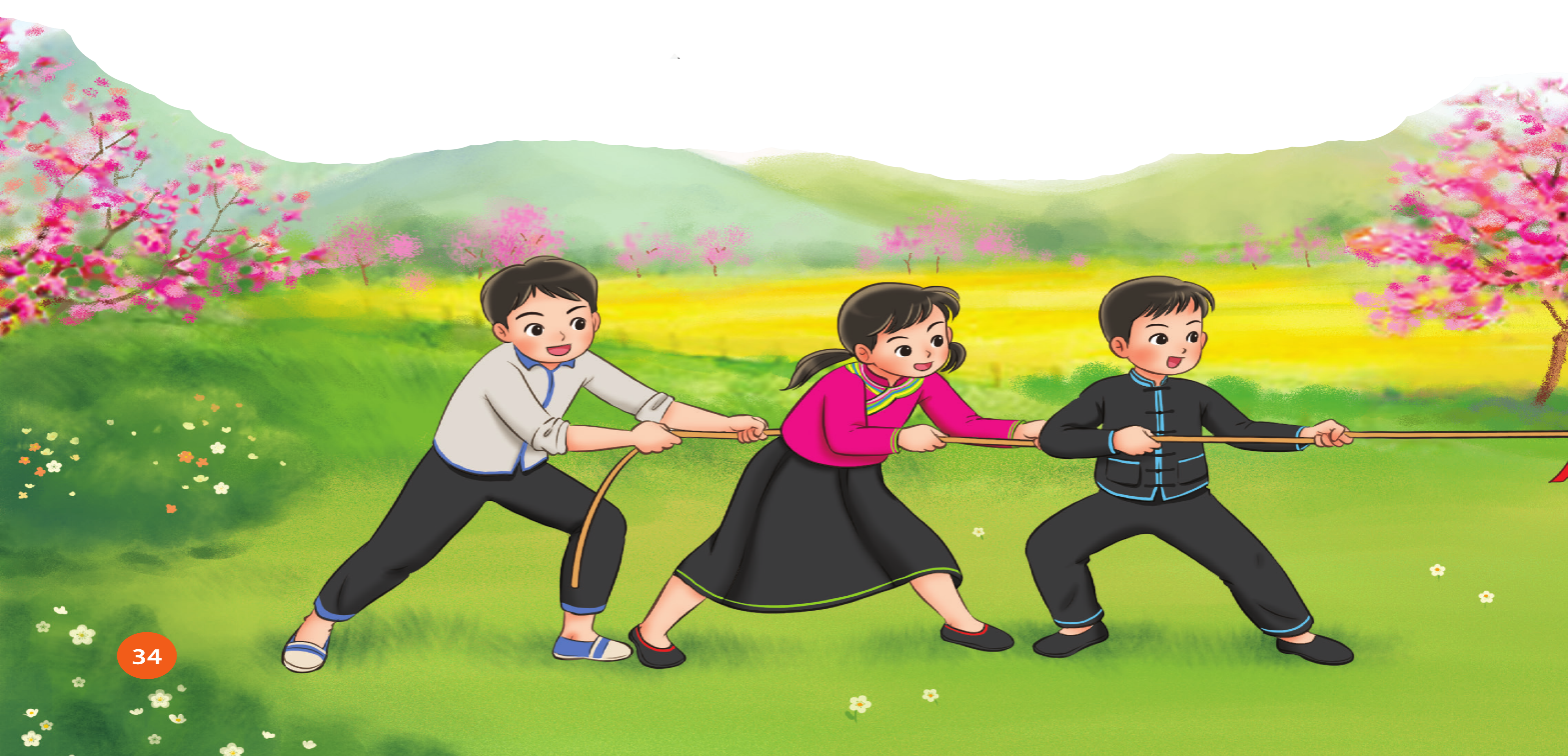 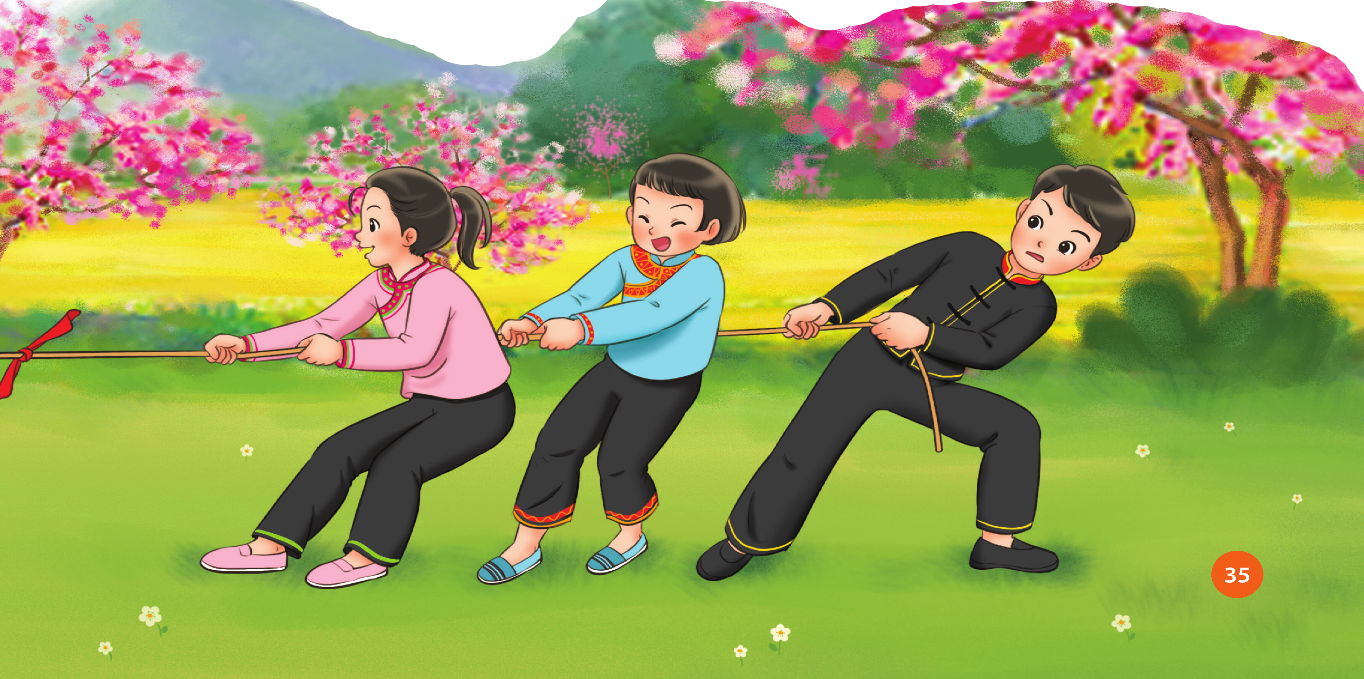 Hát kết hợp vận động phụ họa
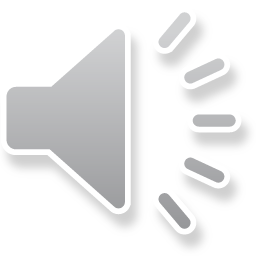 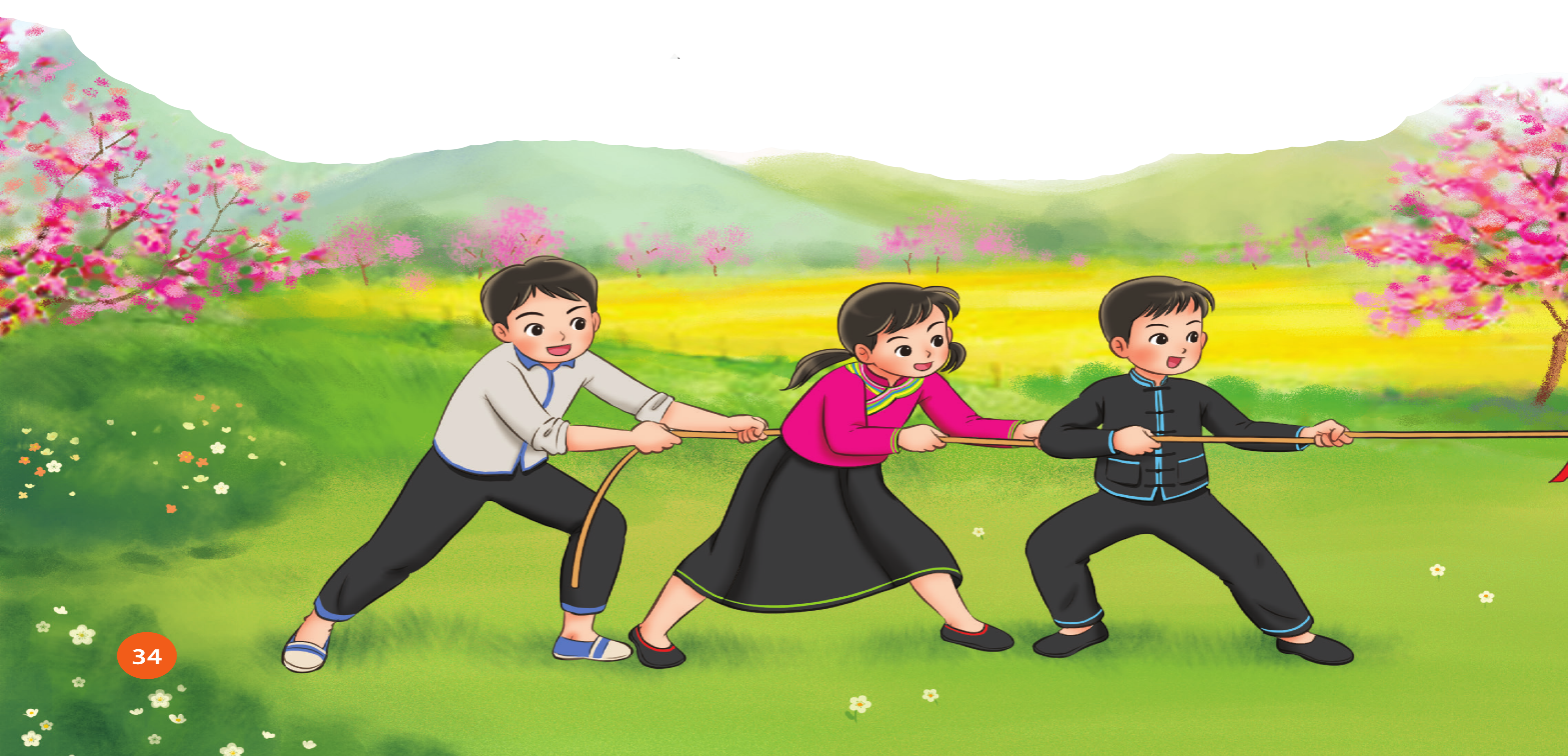 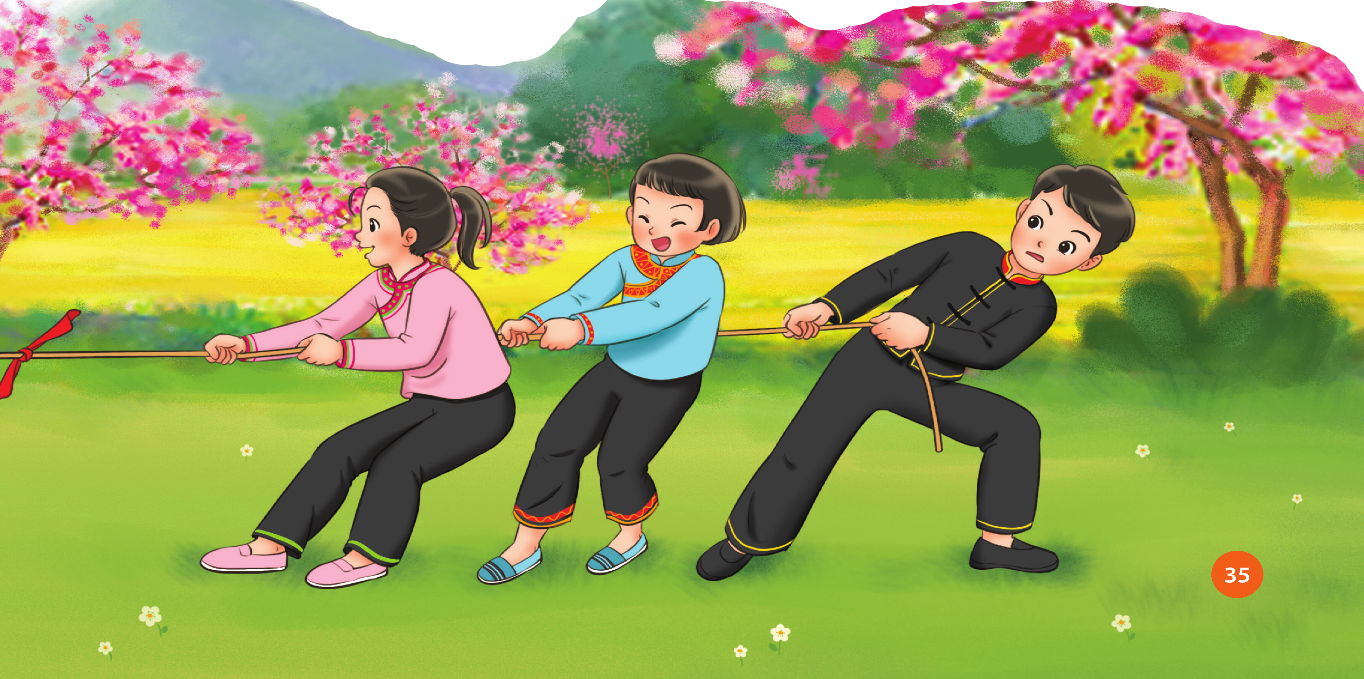 Hát kết hợp vận động cơ thể
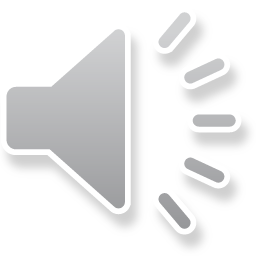 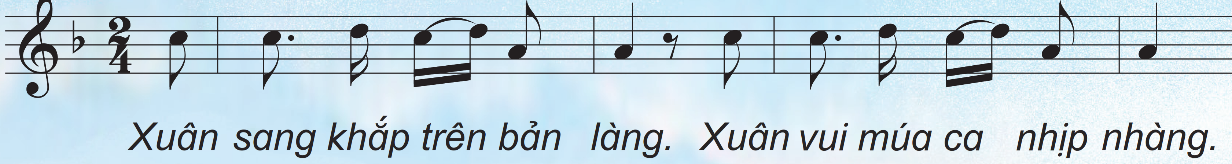 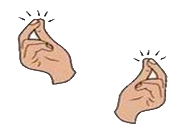 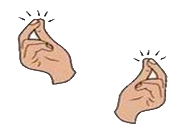 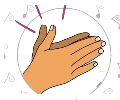 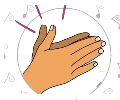 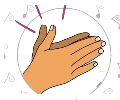 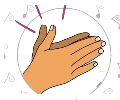 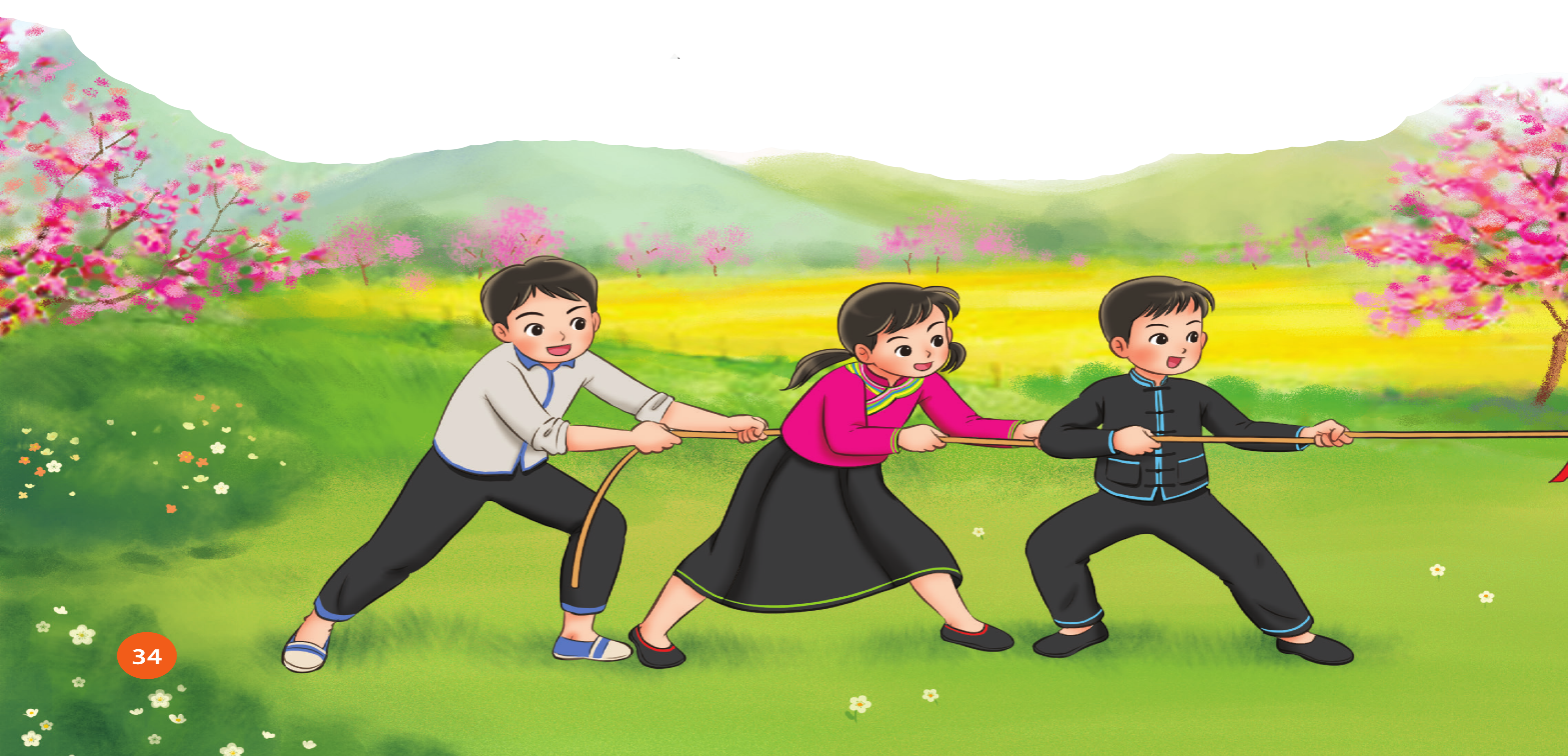 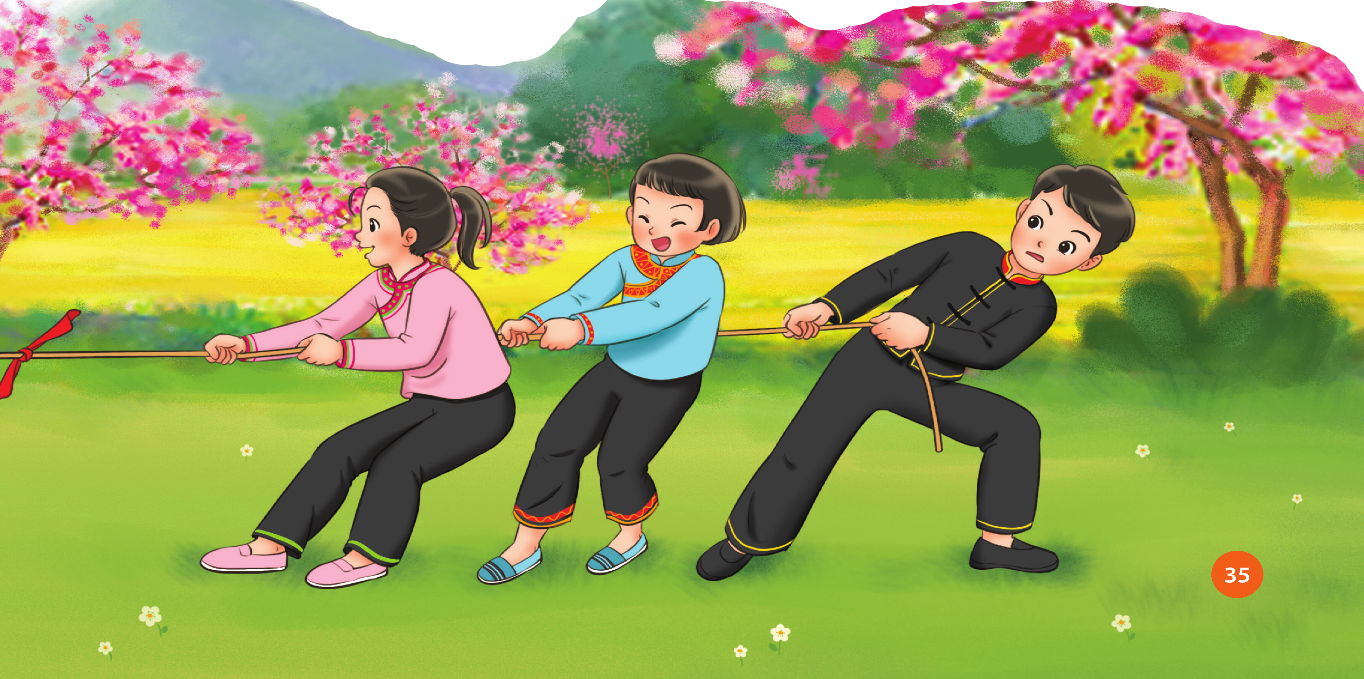 HOẠT ĐỘNG TÌM HIỂU HÌNH THÀNH KIẾN THỨC
NỘI DUNG ĐỌC NHẠC BÀI SỐ 3
Giới thiệu, đọc mẫu
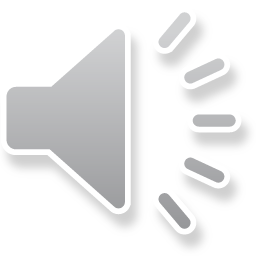 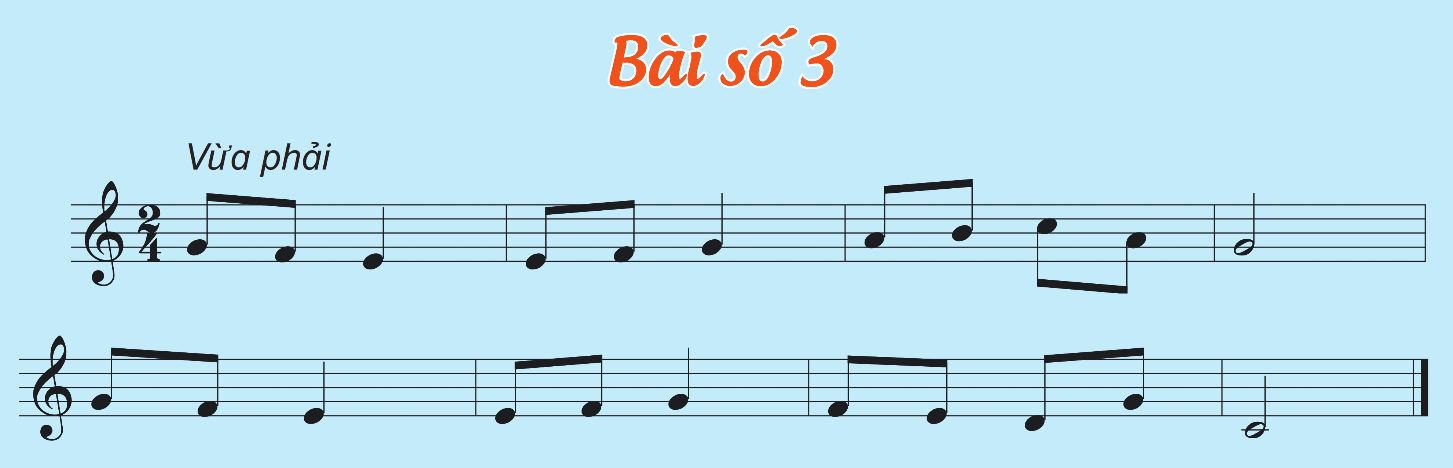 1
2
? Hình nốt nhạc, tên nốt nhạc
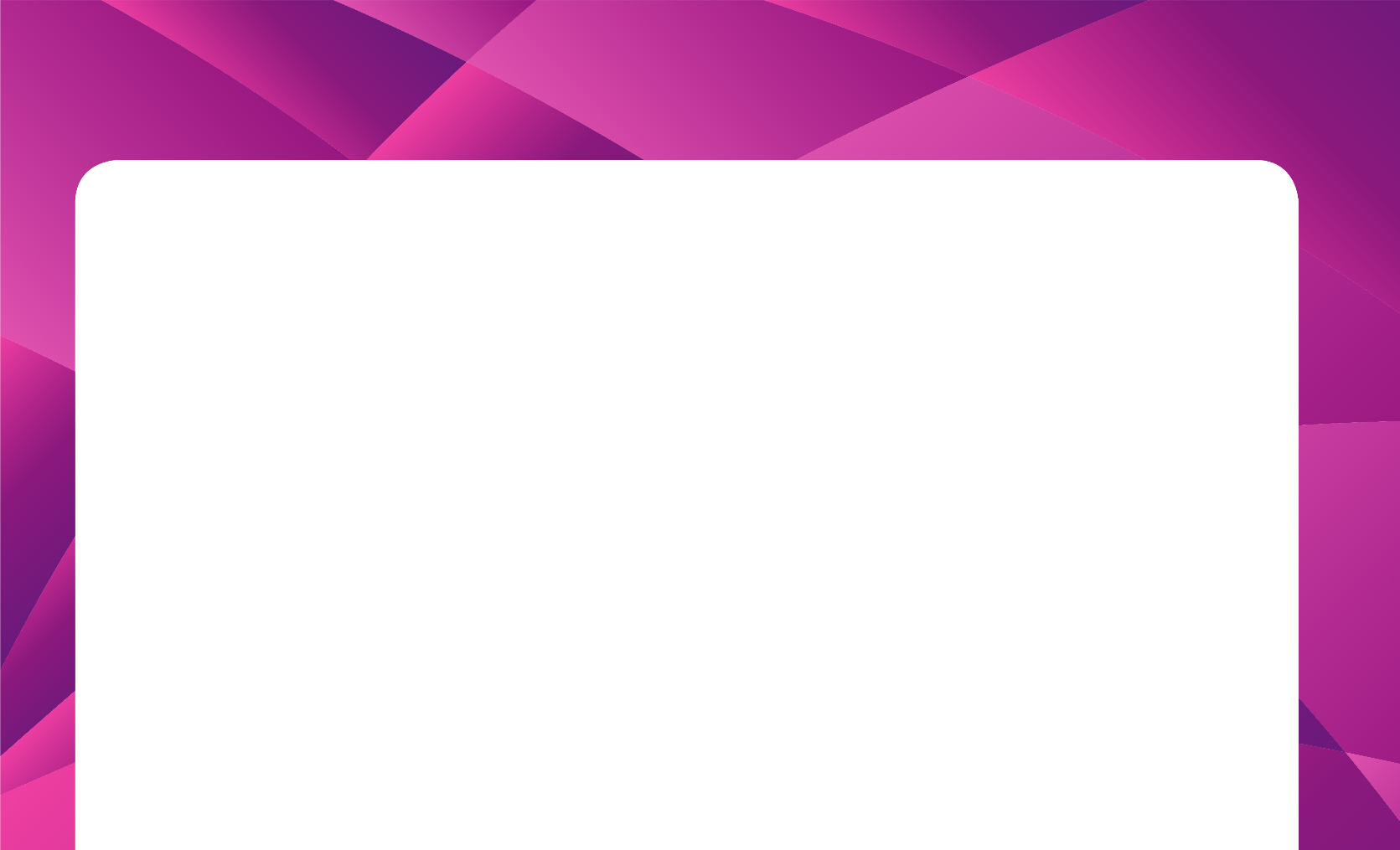 Luyện cao độ và thế tay tay
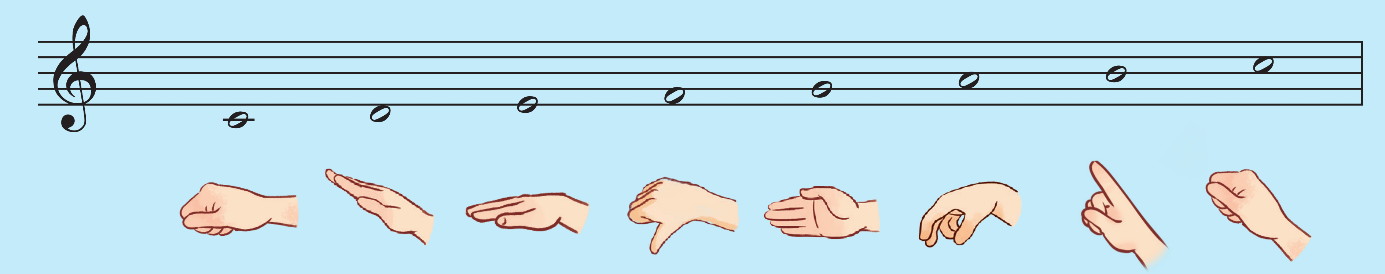 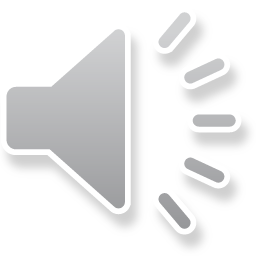 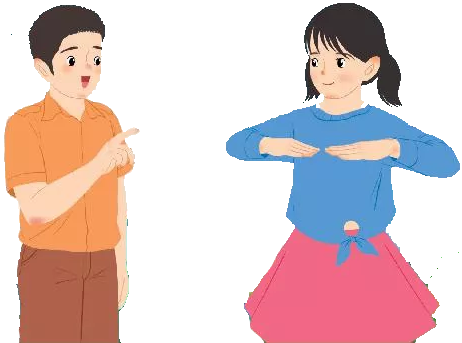 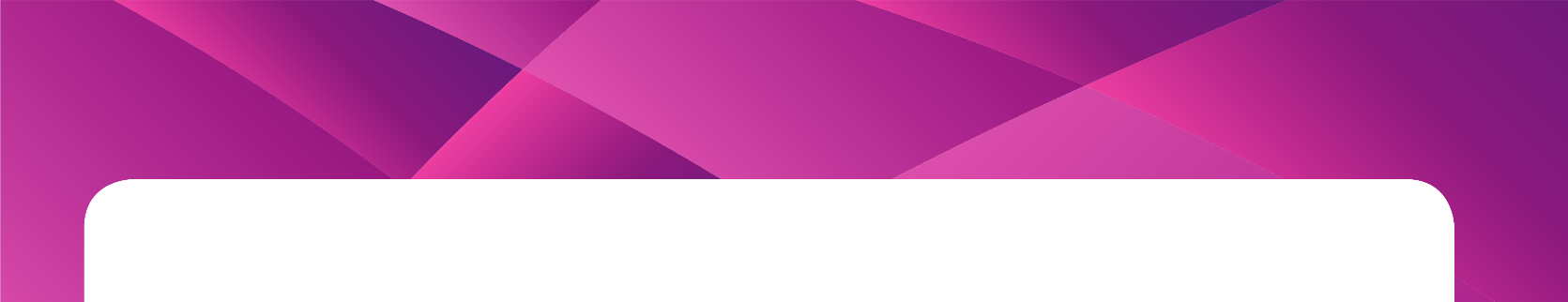 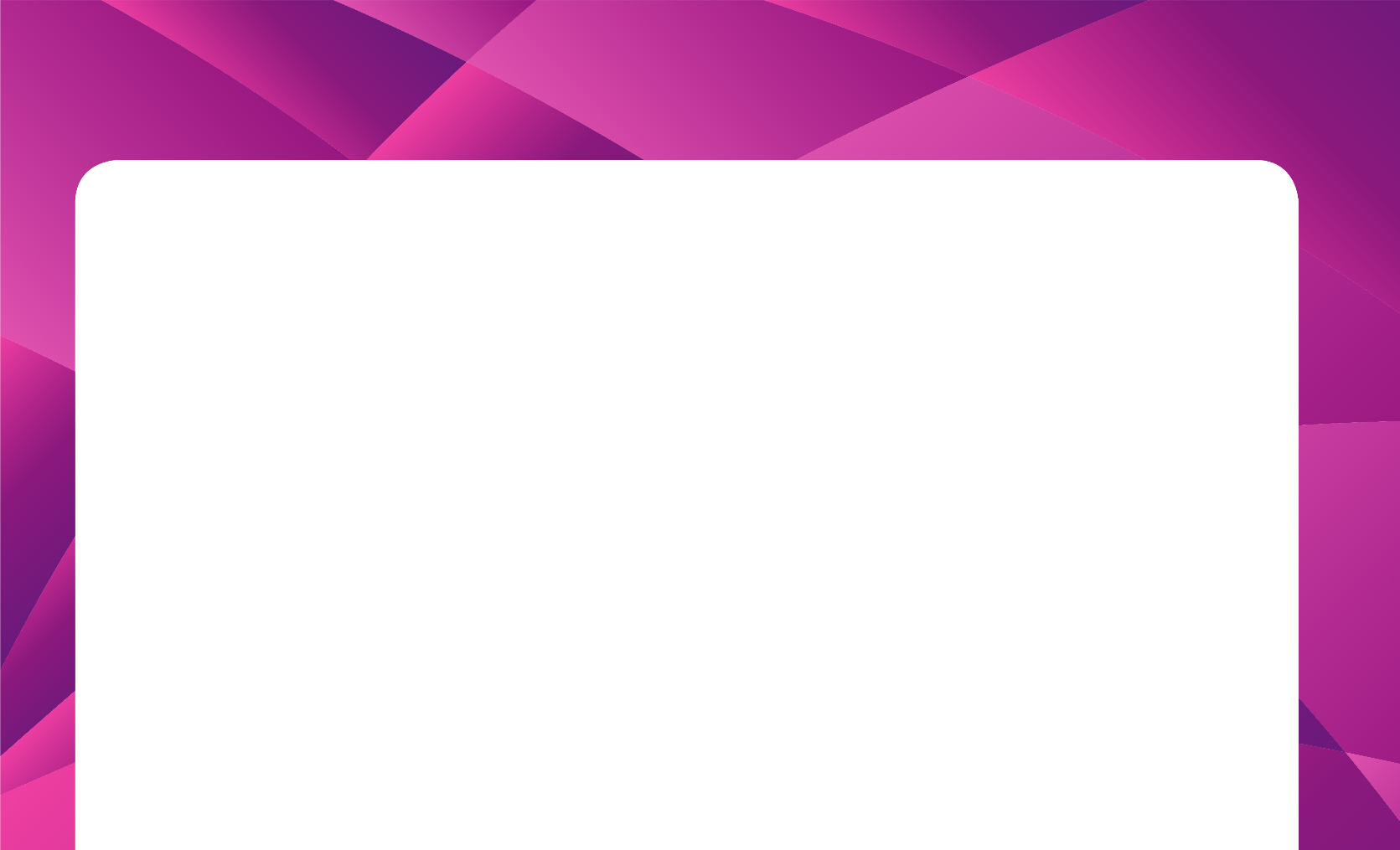 Luyện tiết tấu
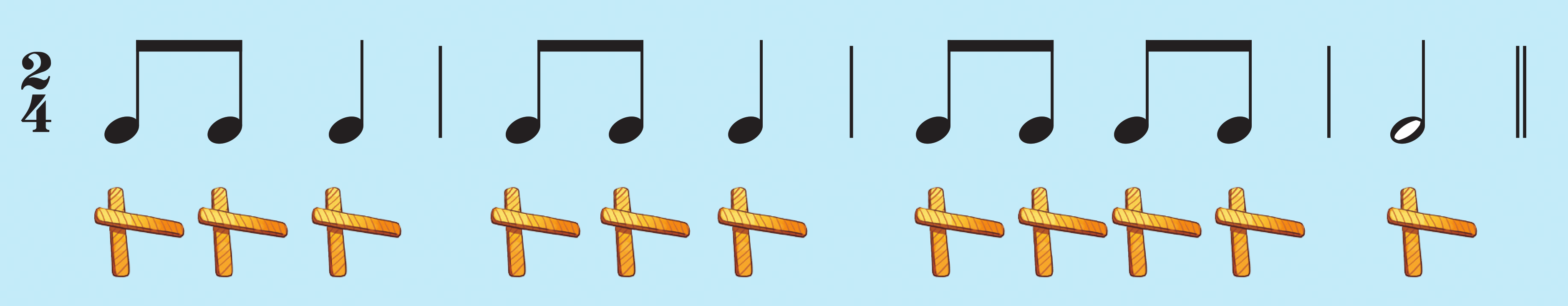 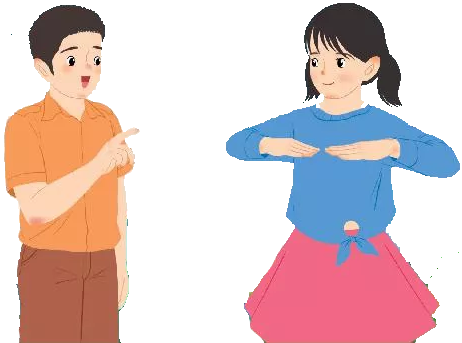 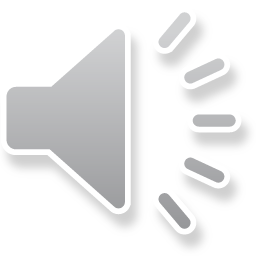 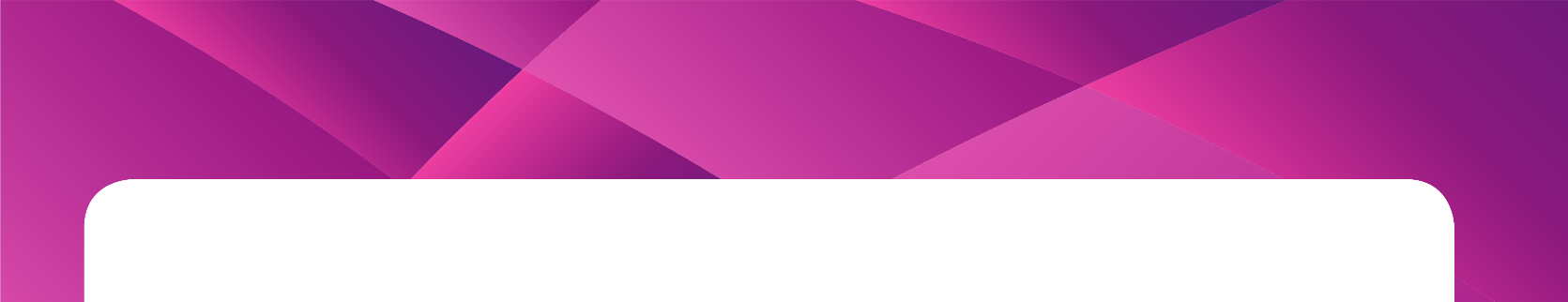 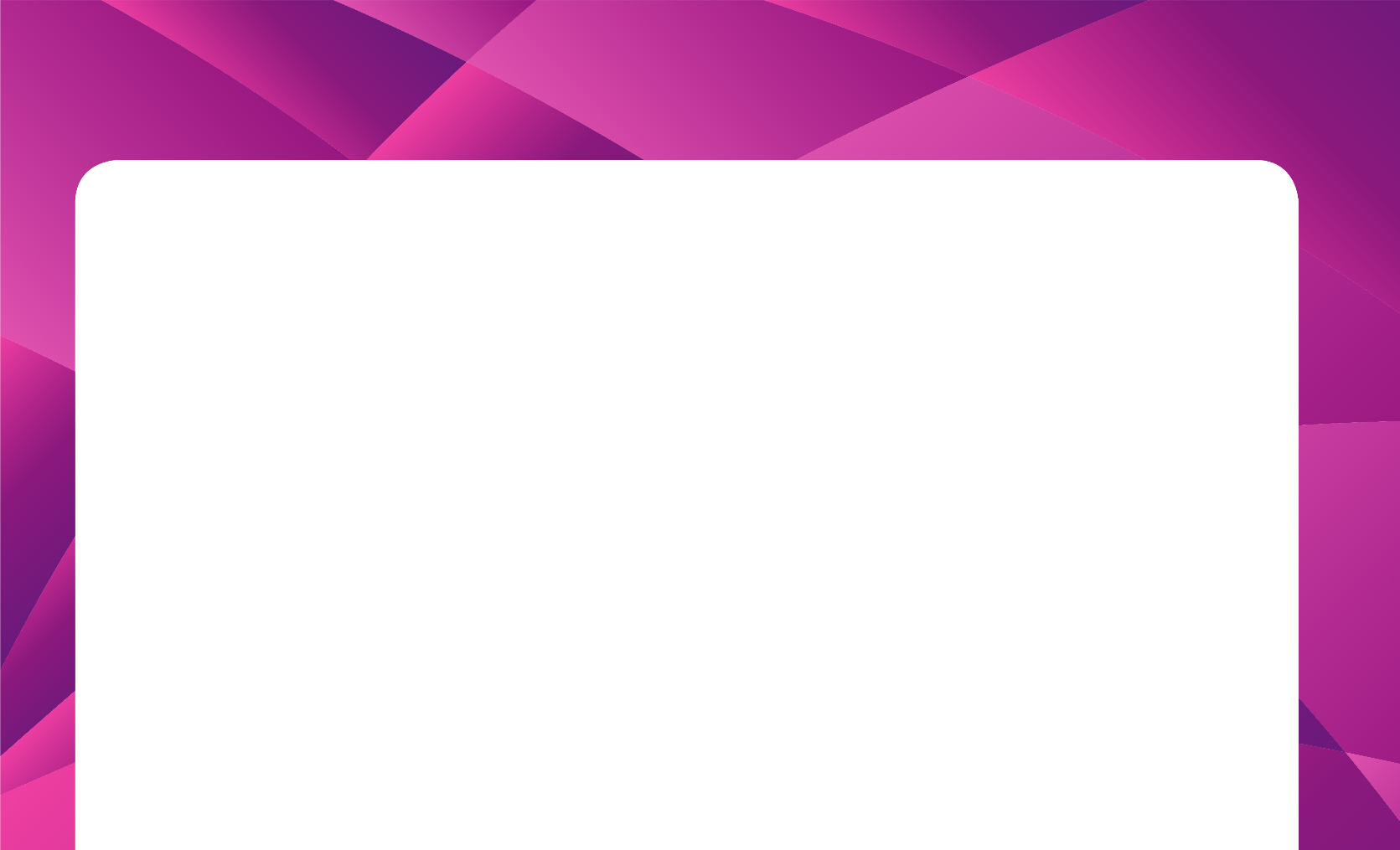 Đọc tên nốt nhạc từng câu
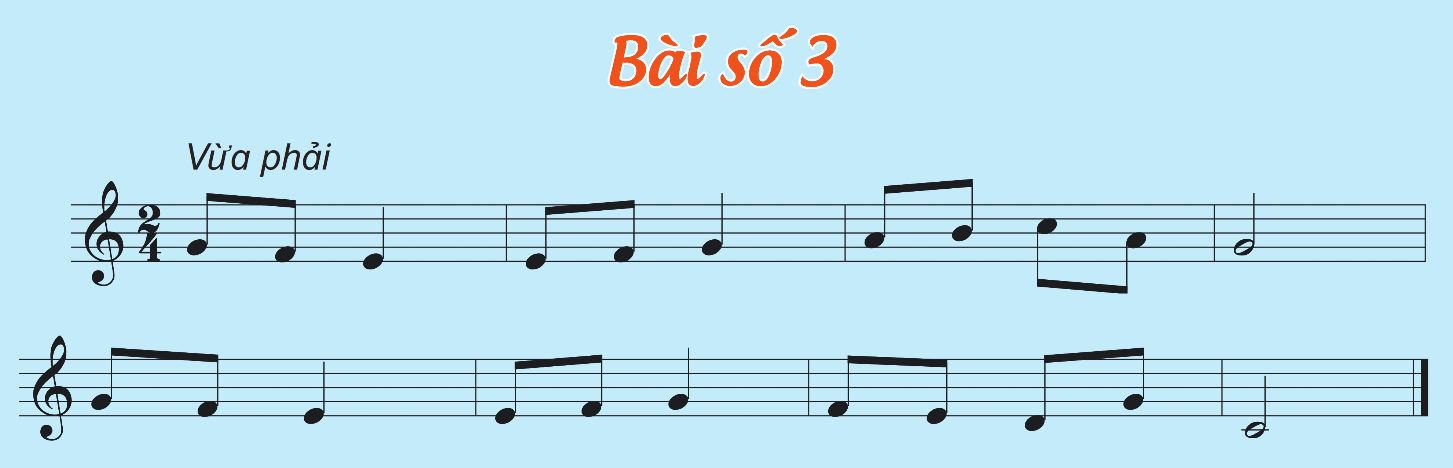 1
2
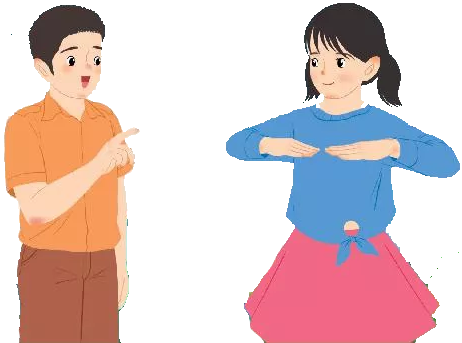 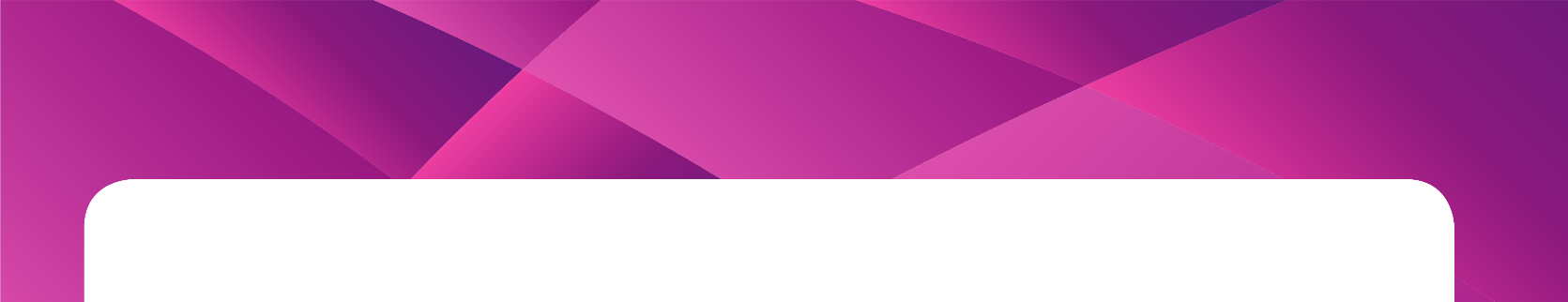 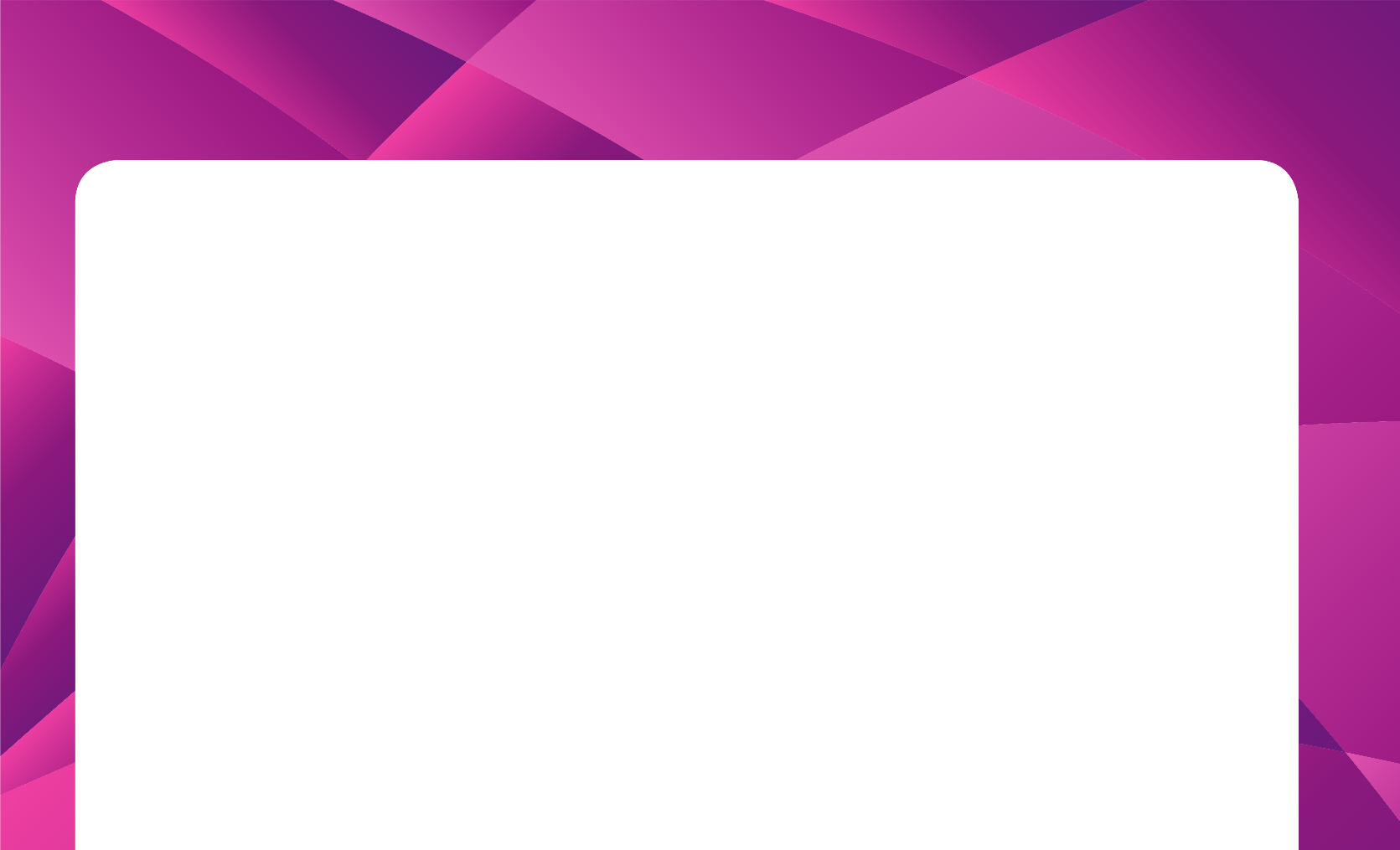 CÂU 1
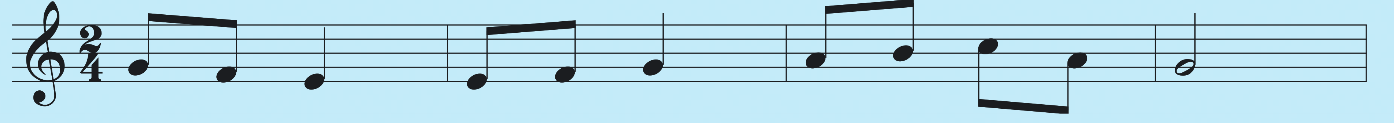 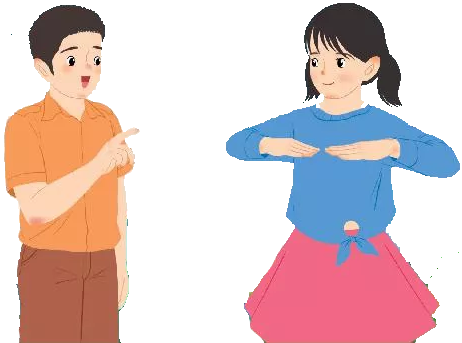 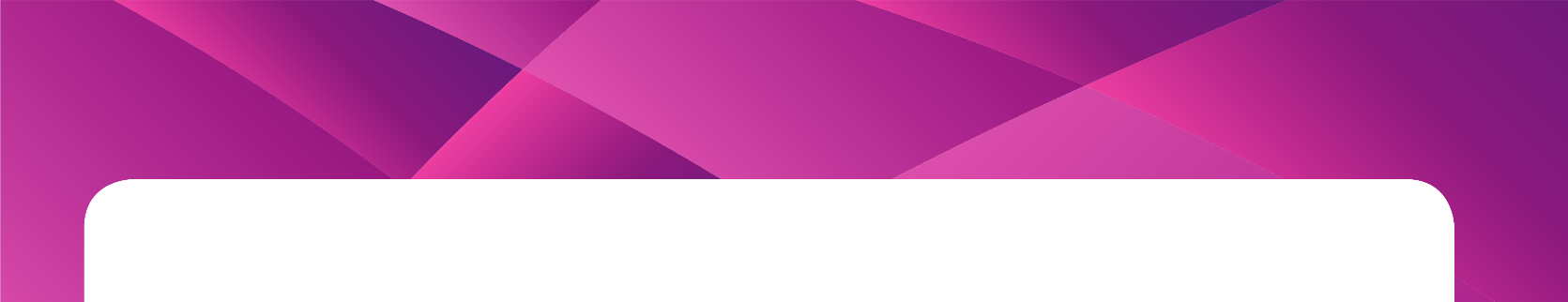 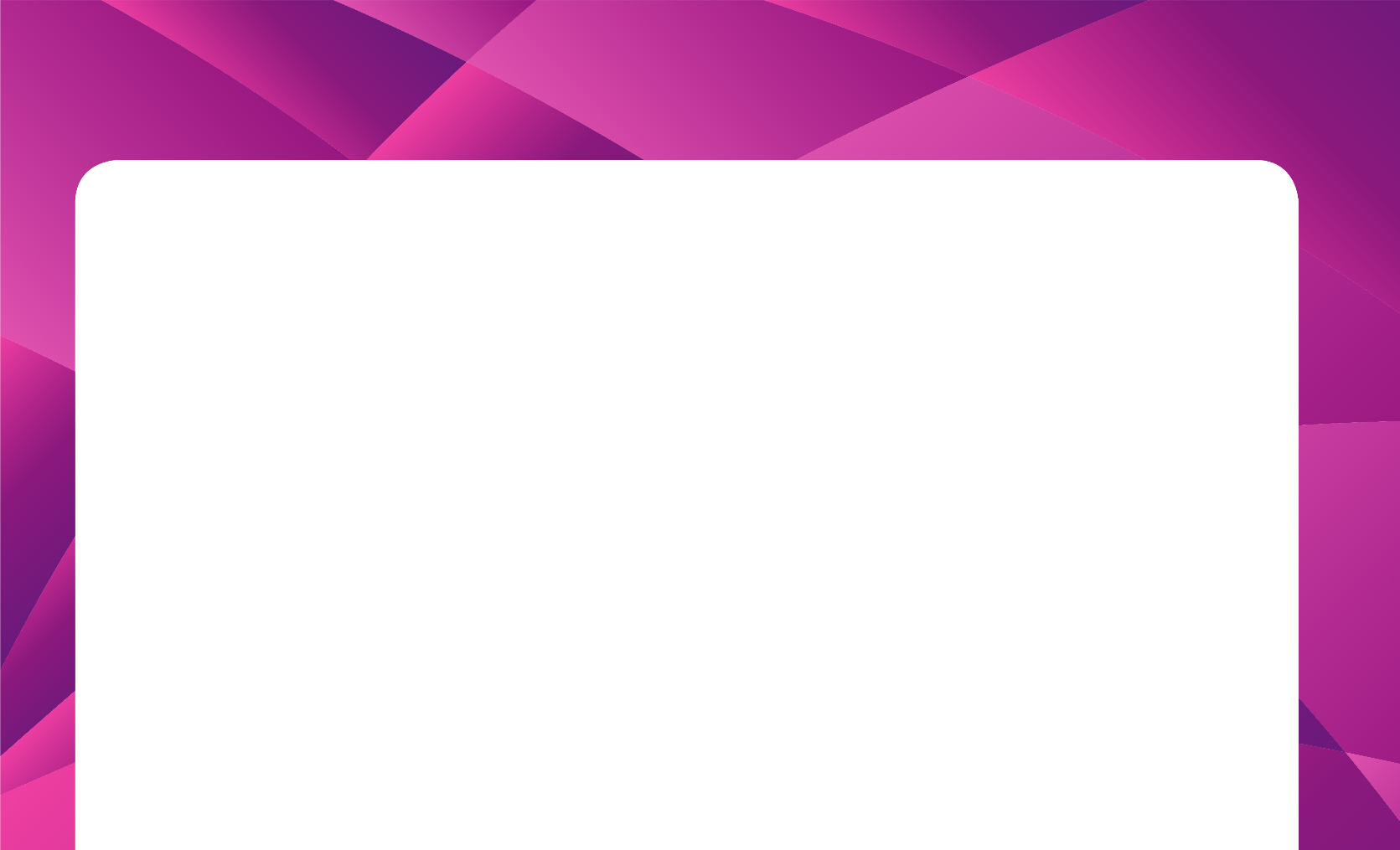 CÂU 2
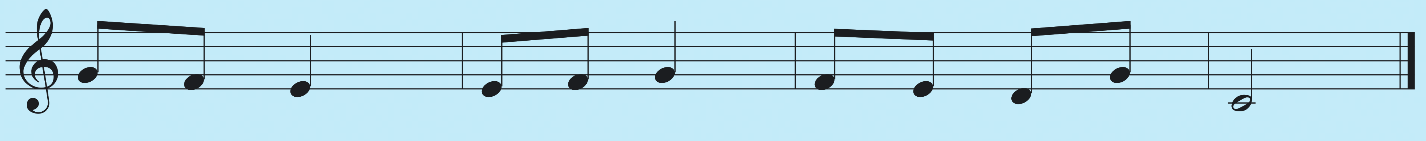 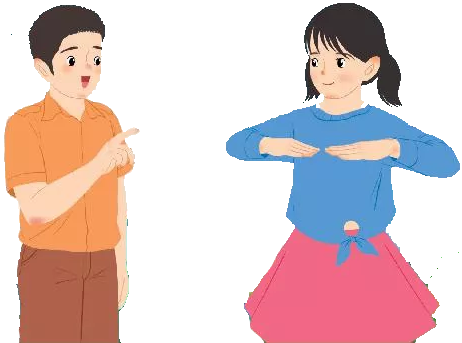 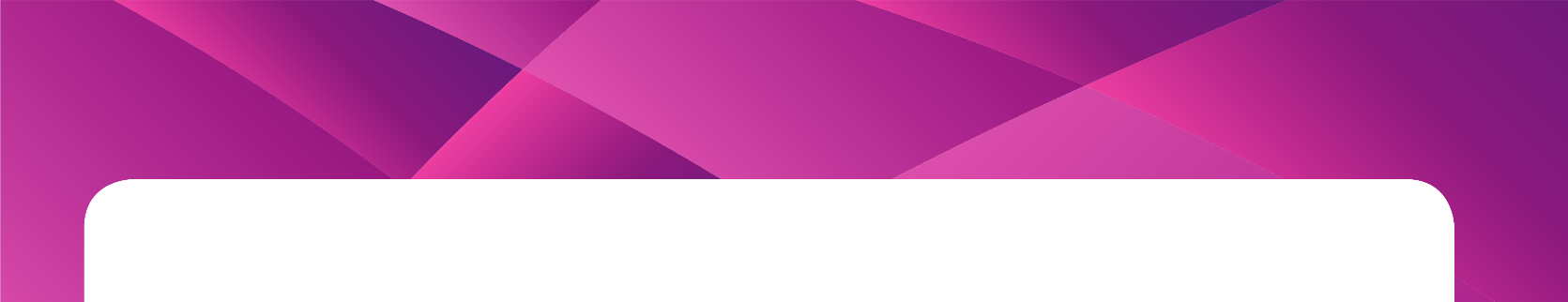 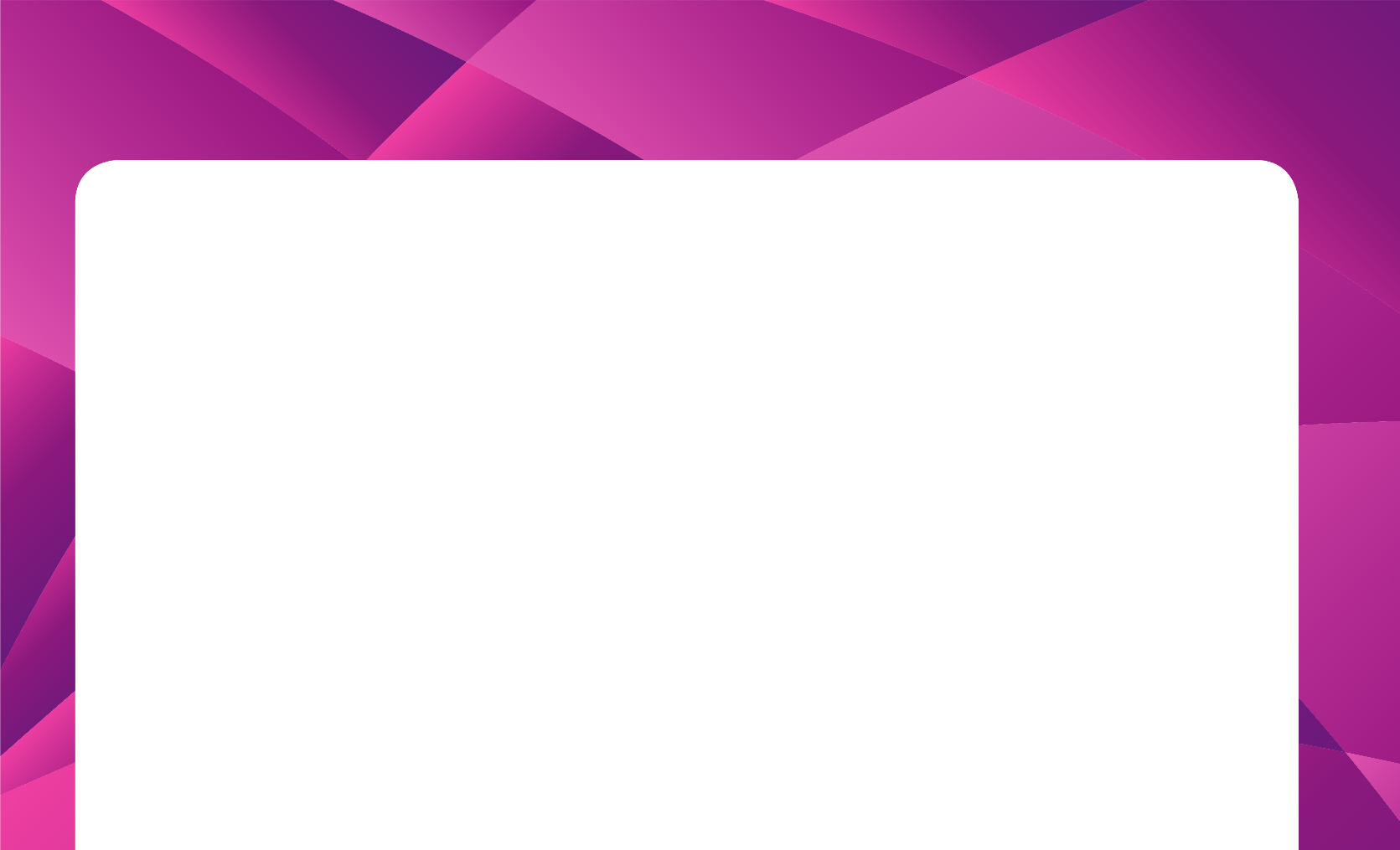 HOẠT ĐỘNG THỰC HÀNH LUYỆN TẬP
Đọc cả bài các hình thức: Lớp, cá nhân, tổ, nhóm
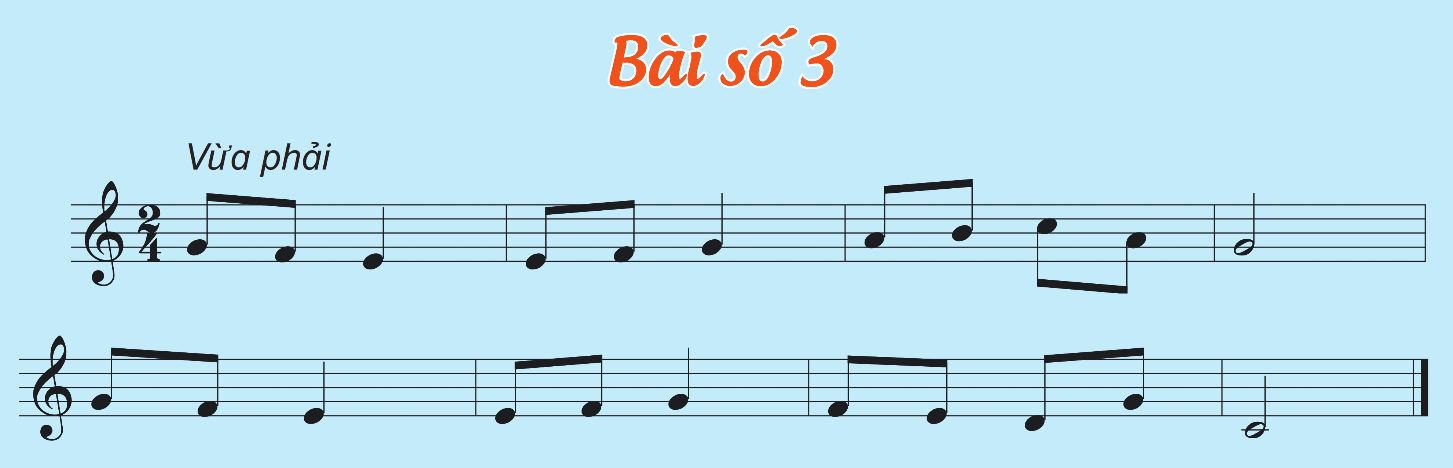 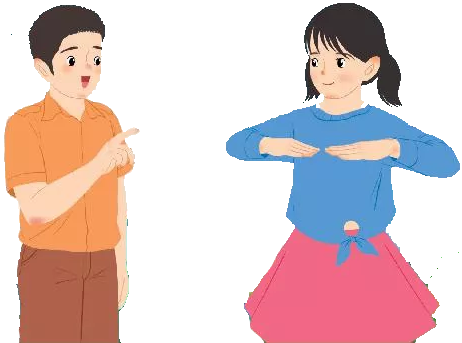 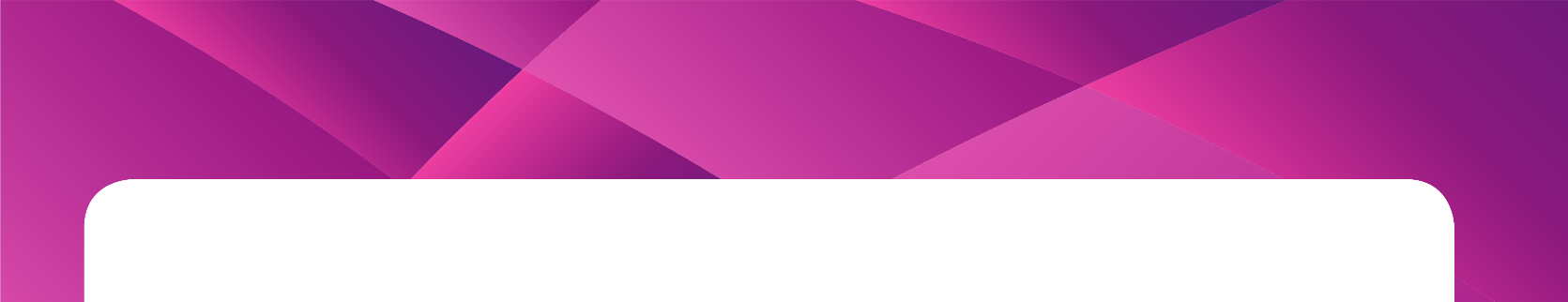 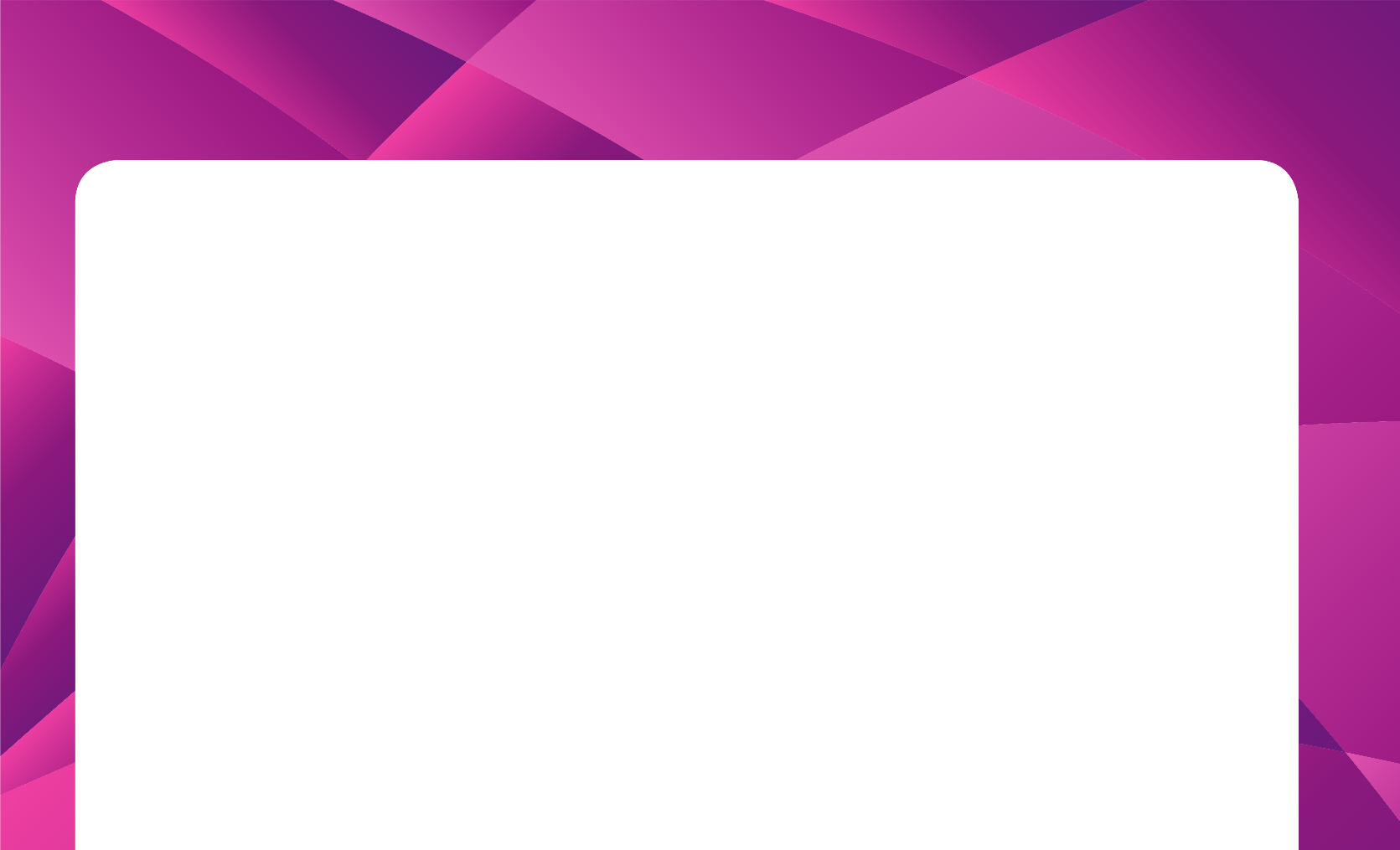 Đọc nhạc ký hiệu bàn tay
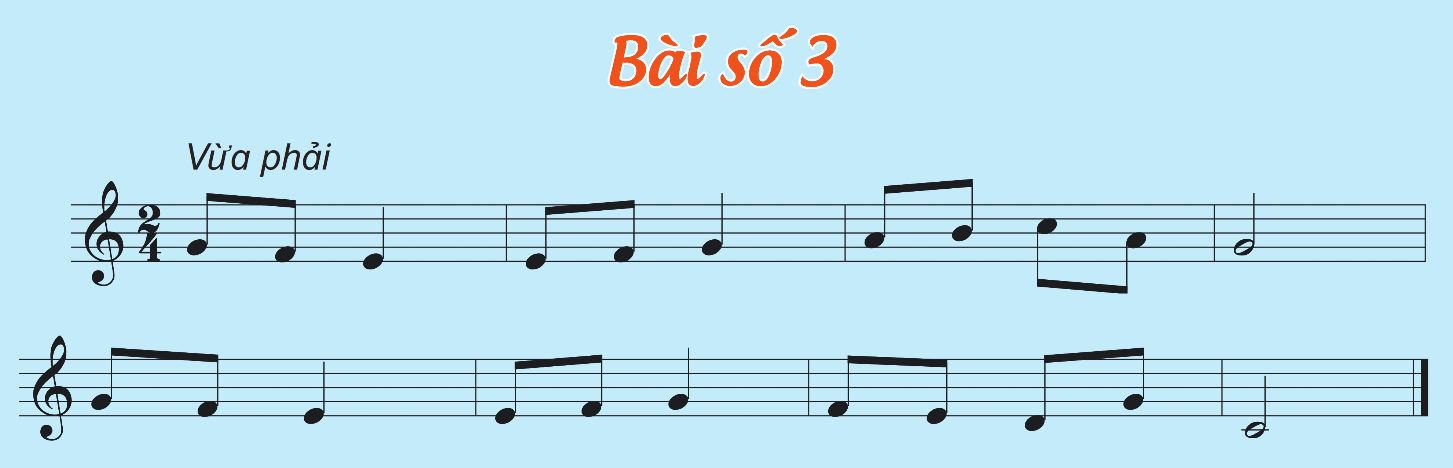 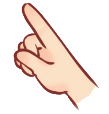 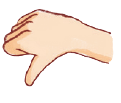 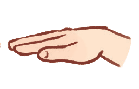 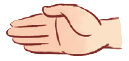 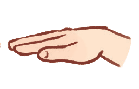 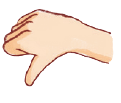 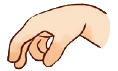 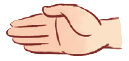 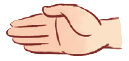 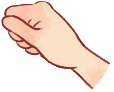 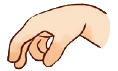 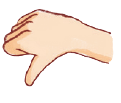 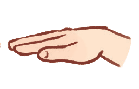 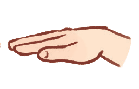 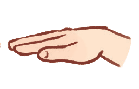 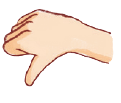 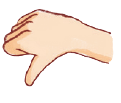 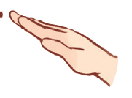 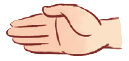 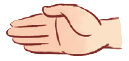 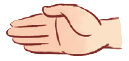 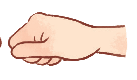 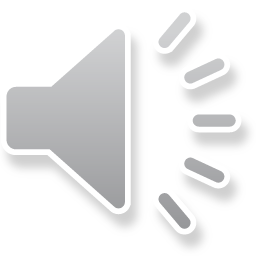 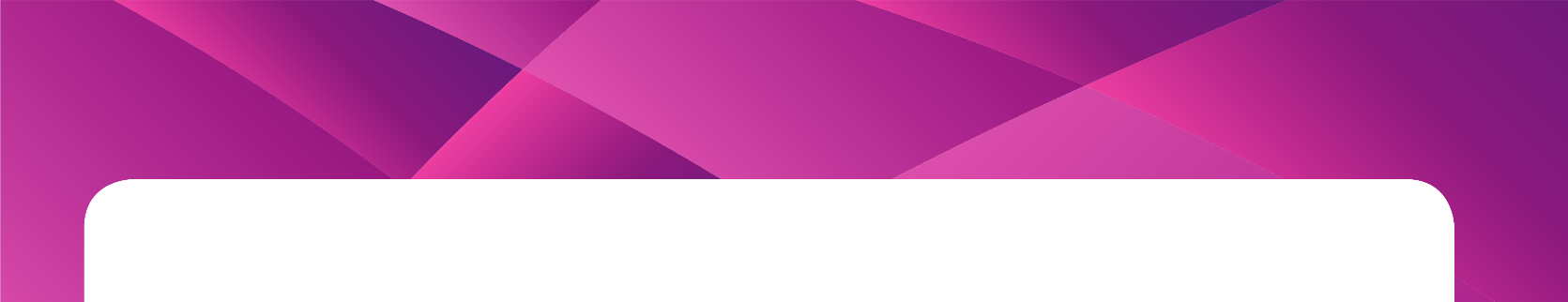 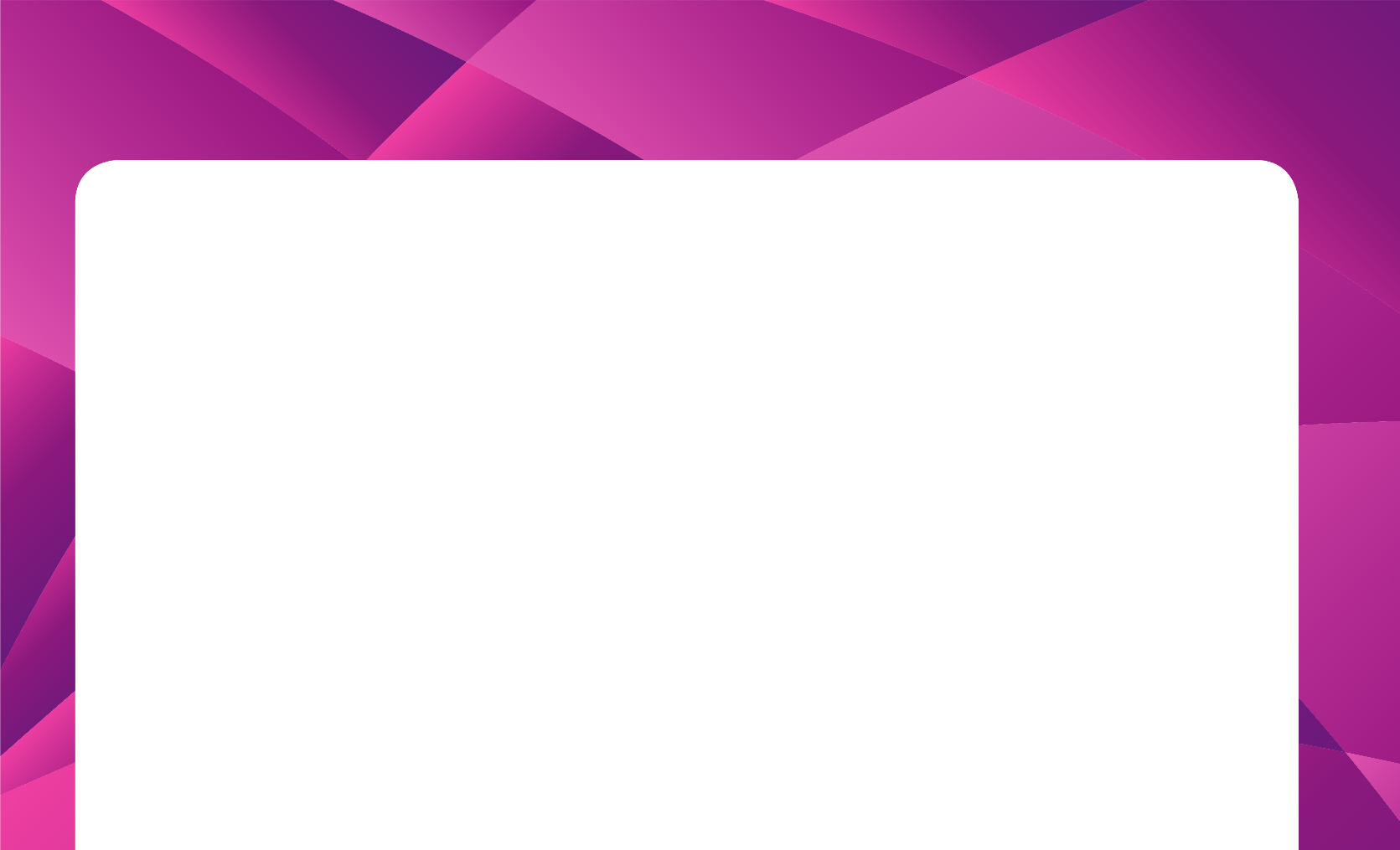 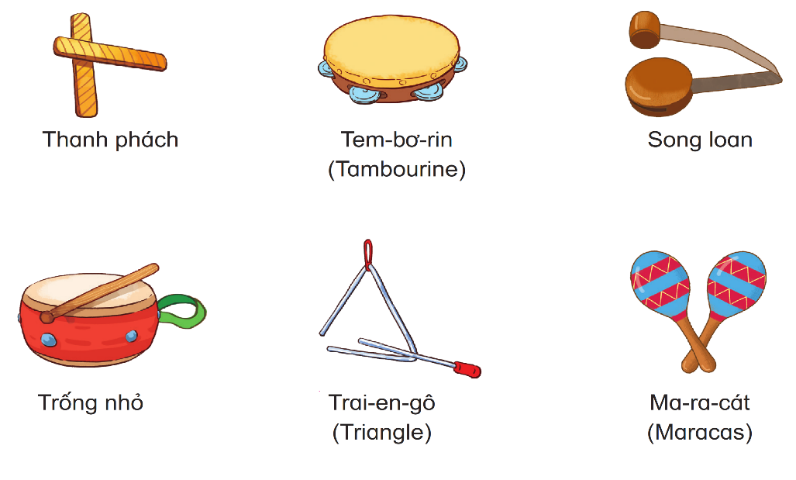 Đọc nhạc vỗ tay hoặc gõ đêm theo phách
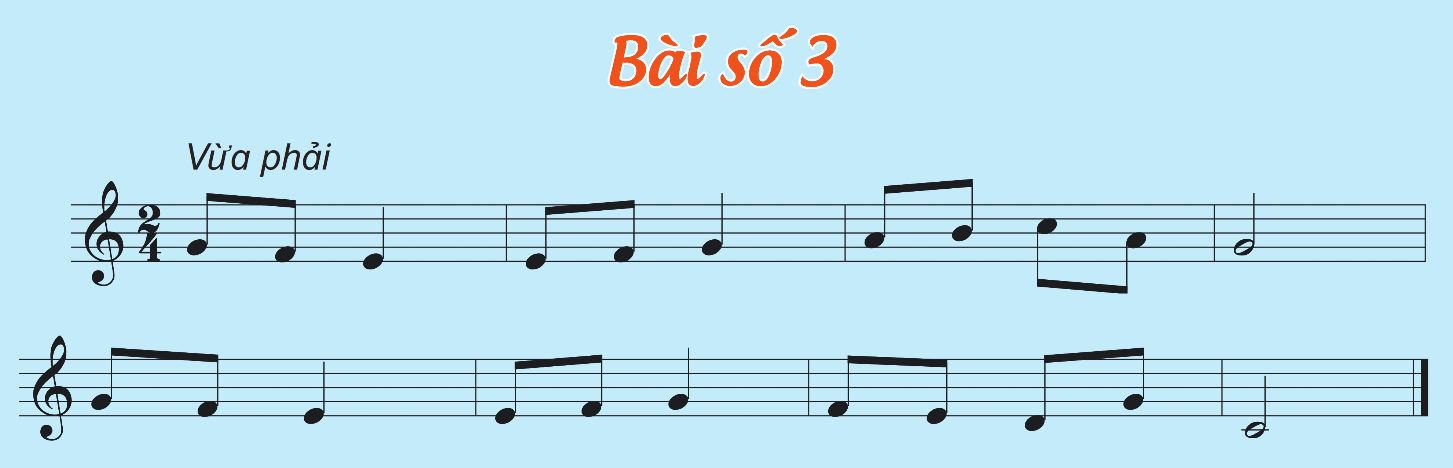 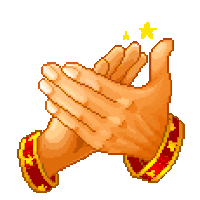 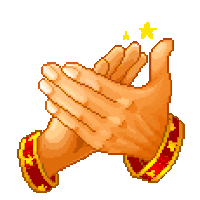 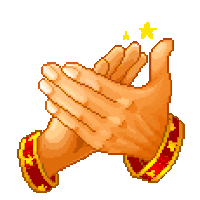 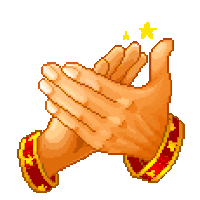 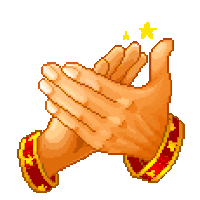 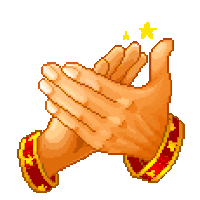 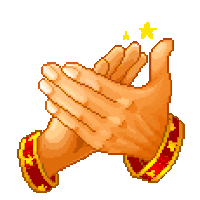 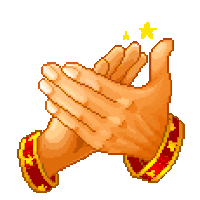 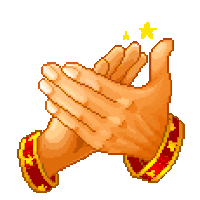 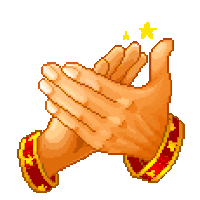 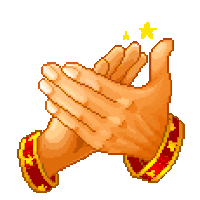 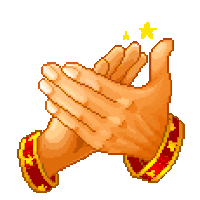 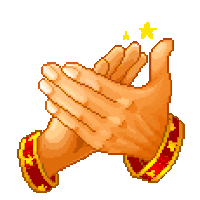 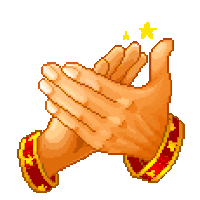 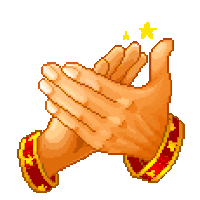 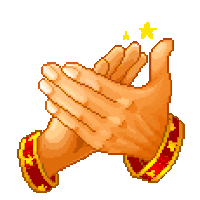 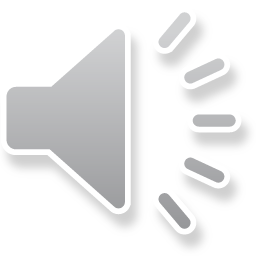 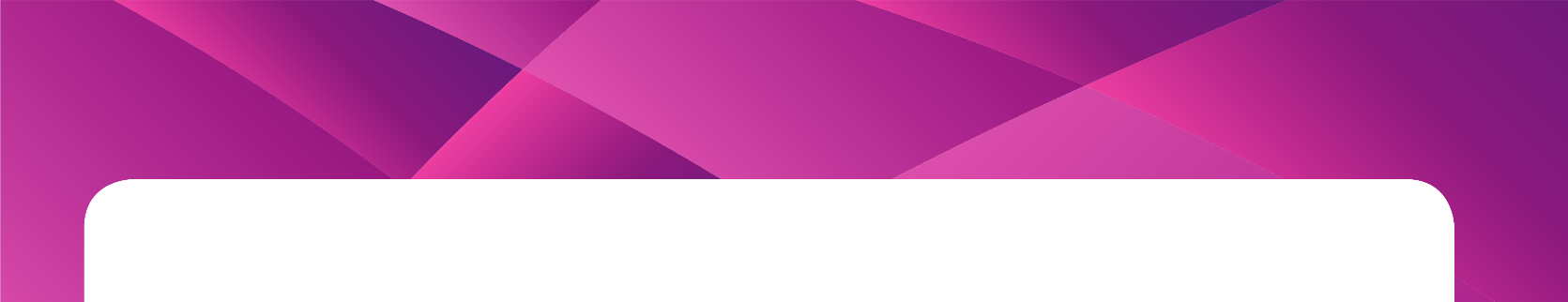 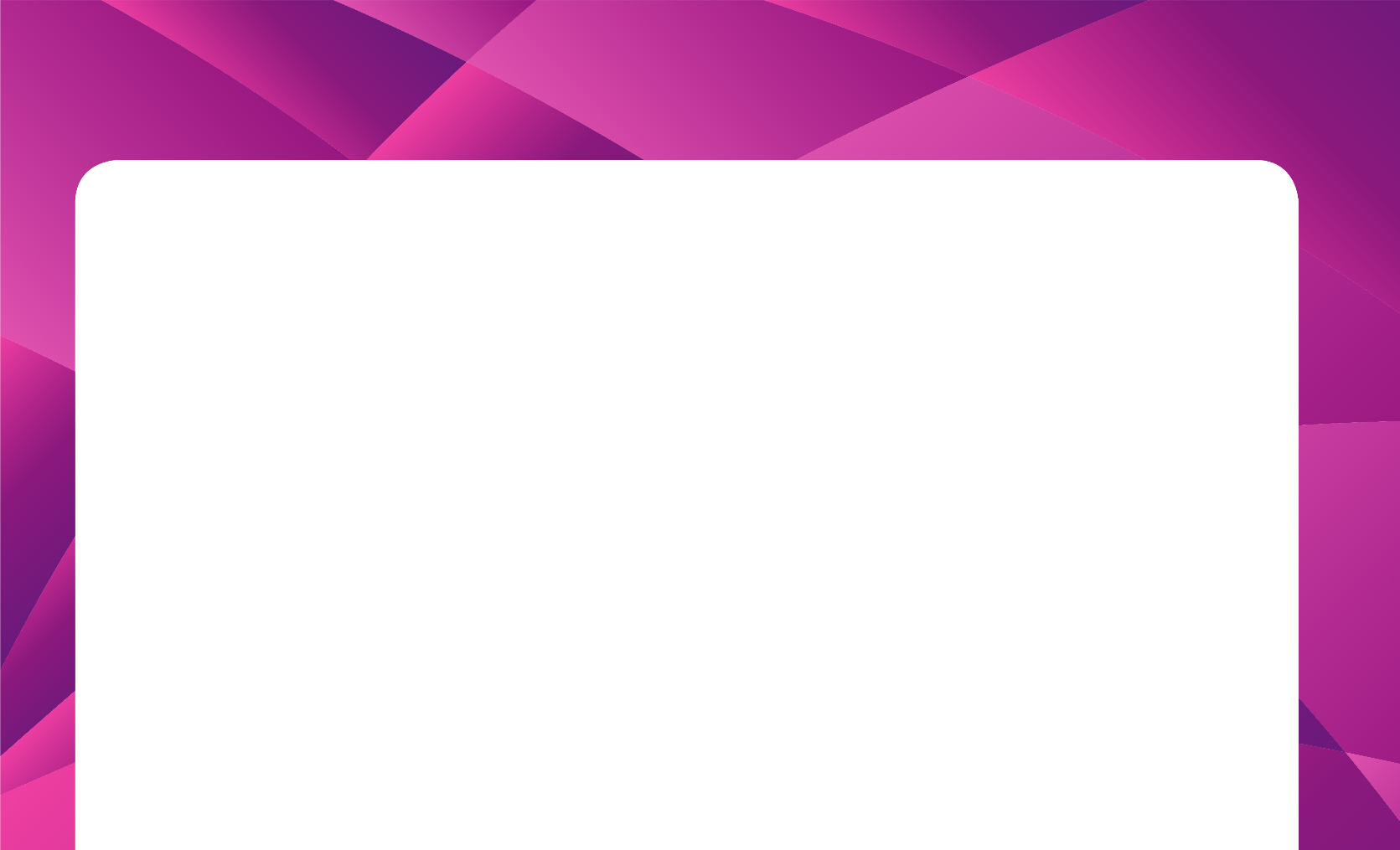 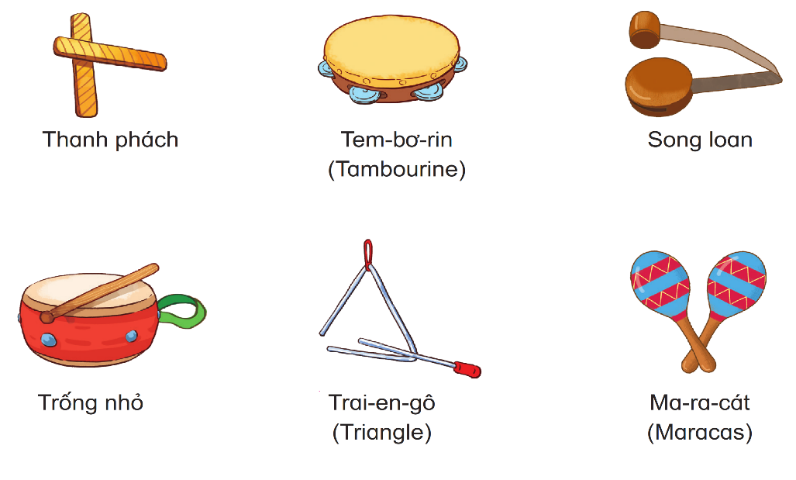 Đọc và gõ đêm theo nhịp
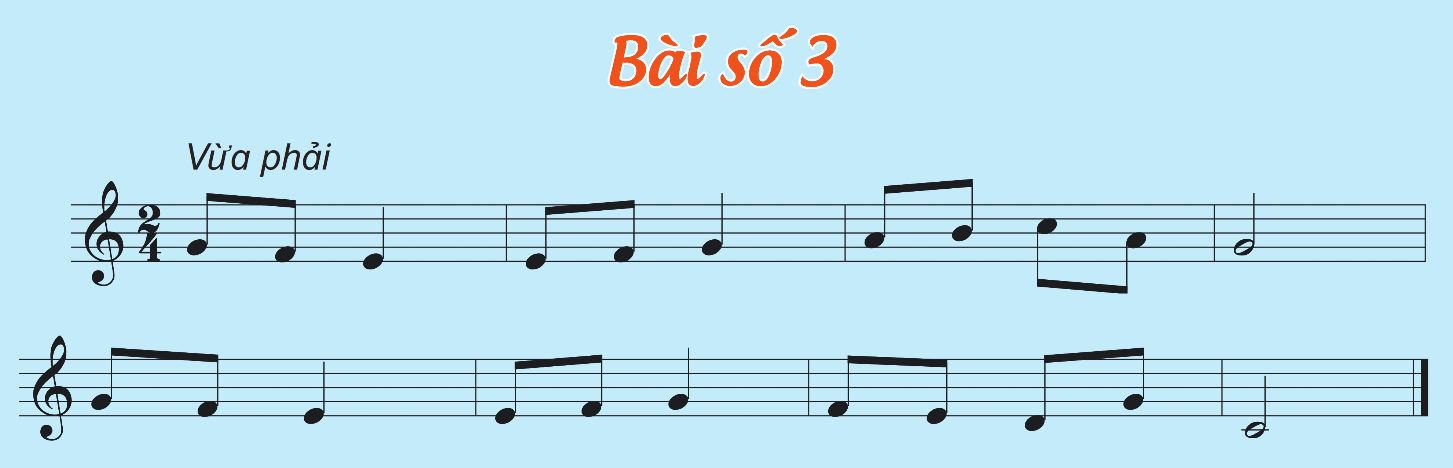 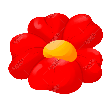 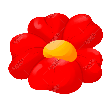 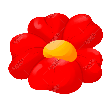 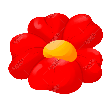 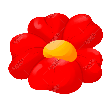 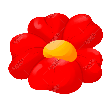 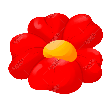 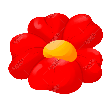 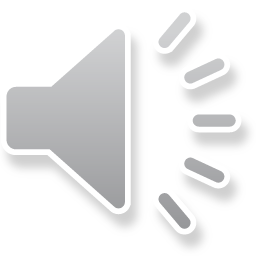 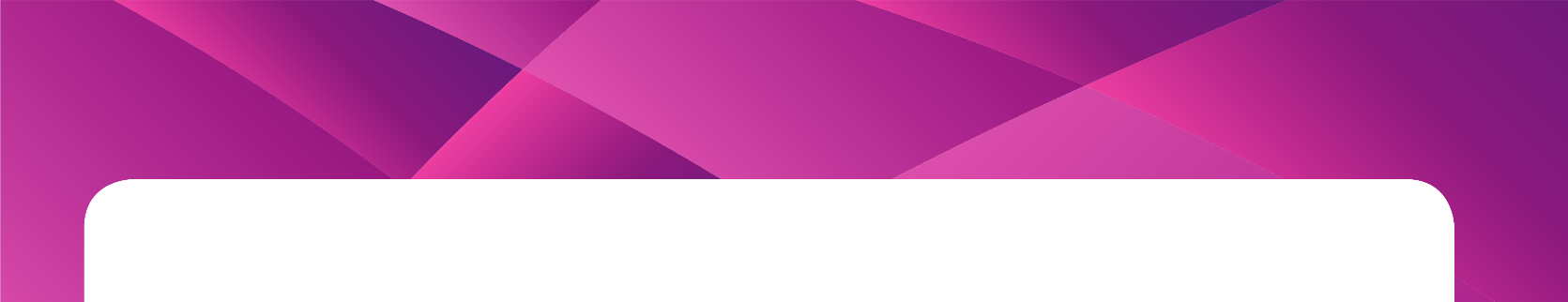 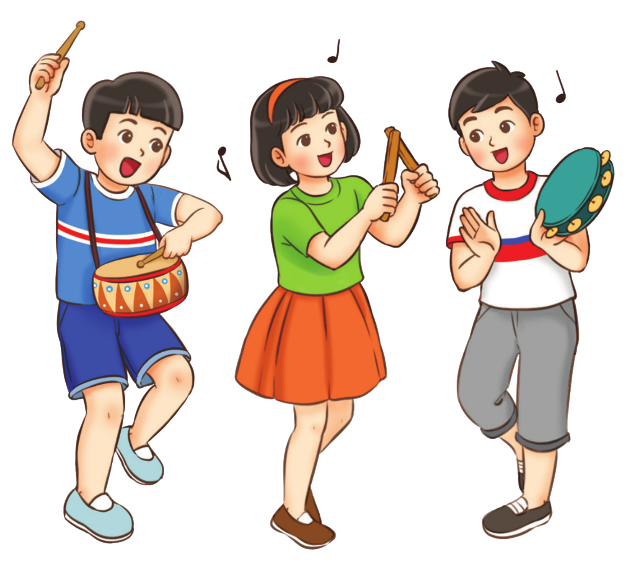 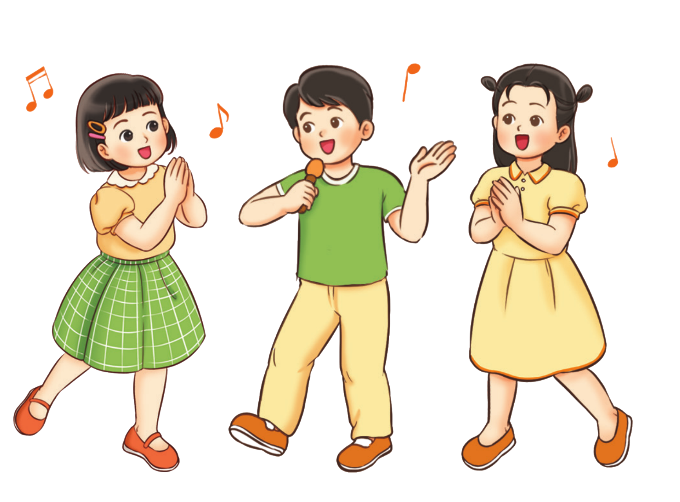 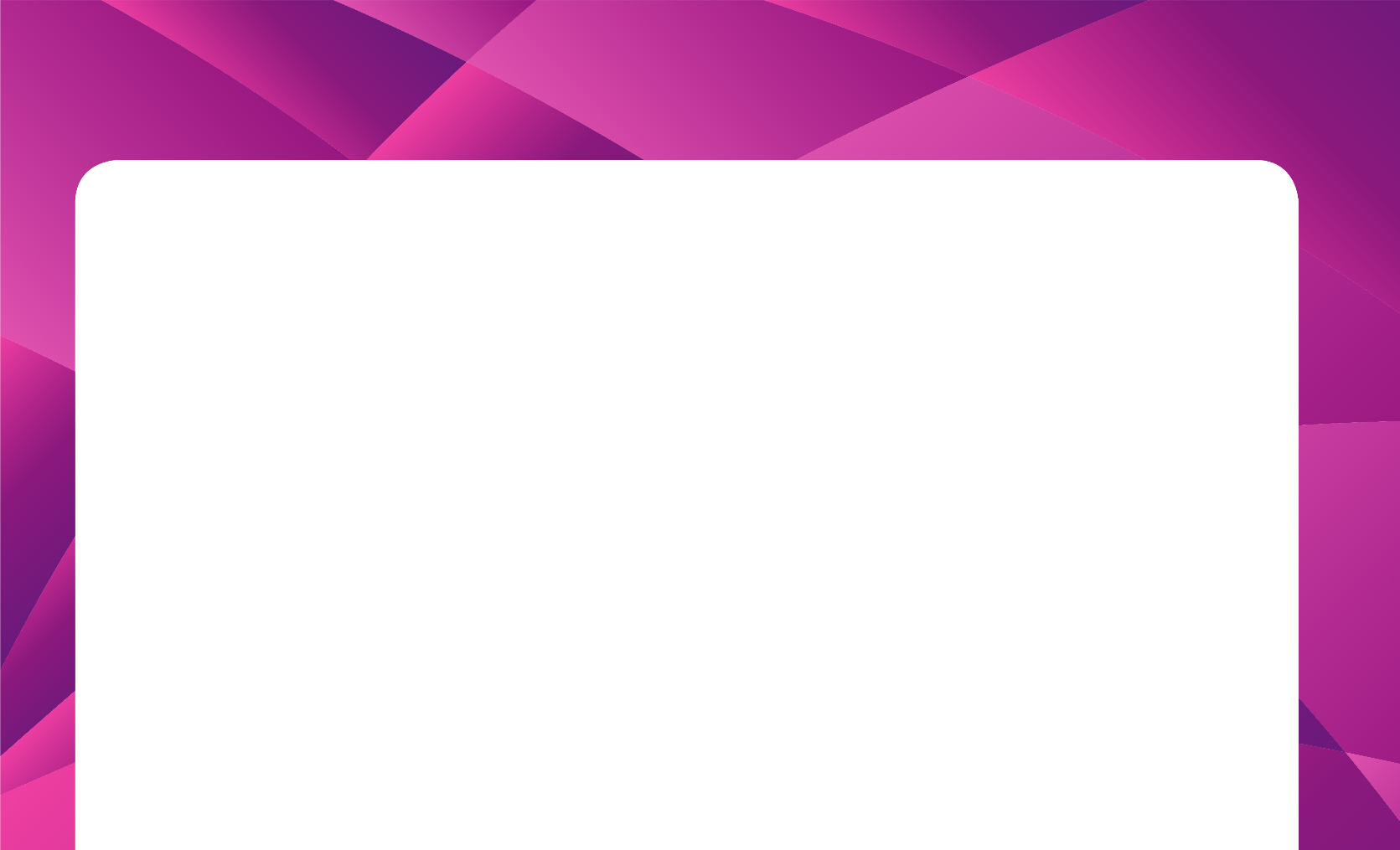 Đọc nhạc theo nhóm
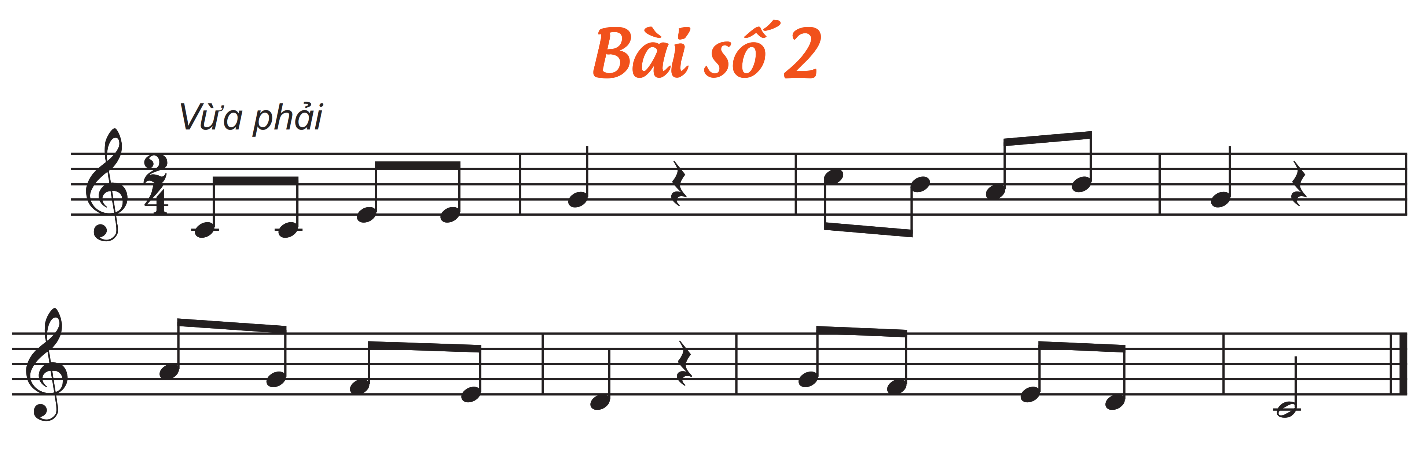 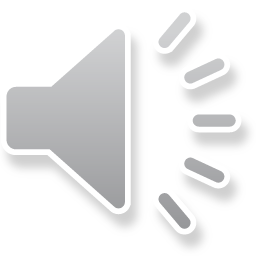 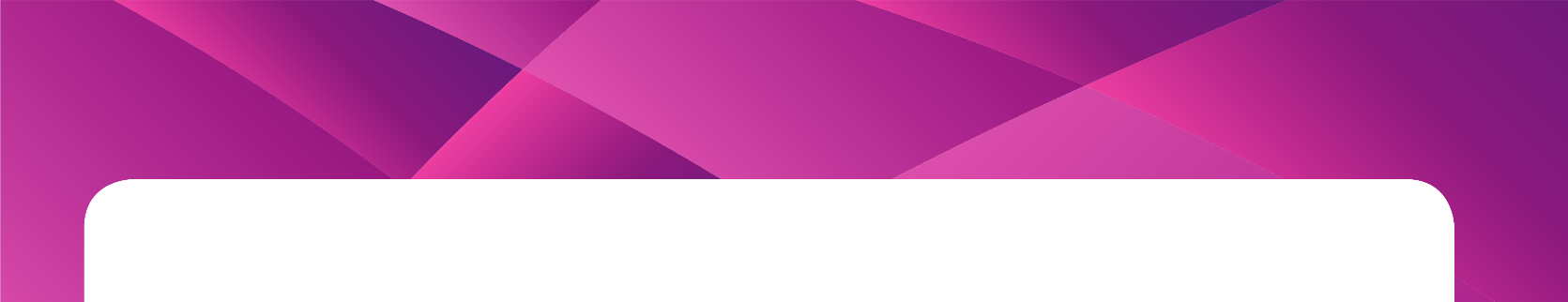 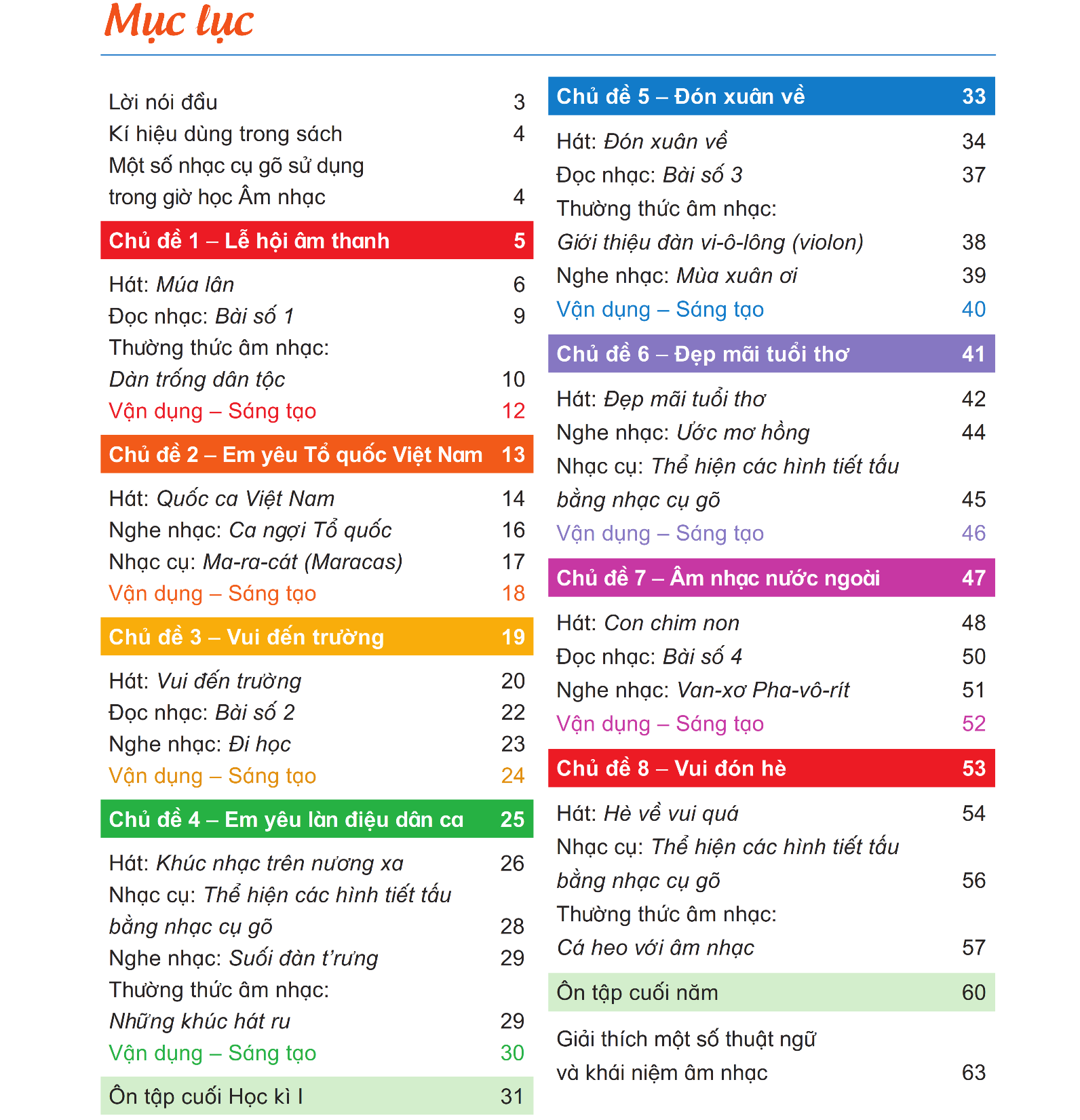 GIÁO DỤC, CỦNG CỐ DẶN DÒ
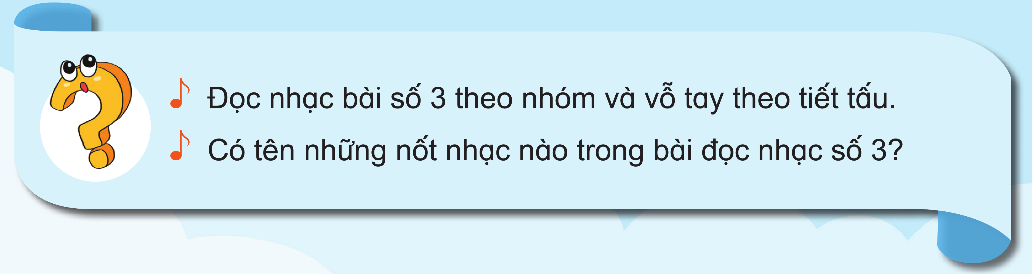 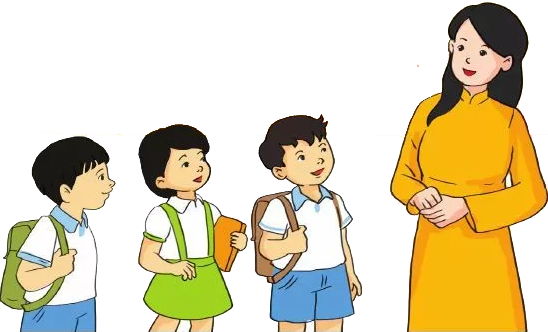 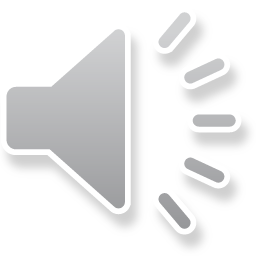 Chúc quý thầy cô mạnh khỏe
Các em học sinh chăm ngoan học giỏi
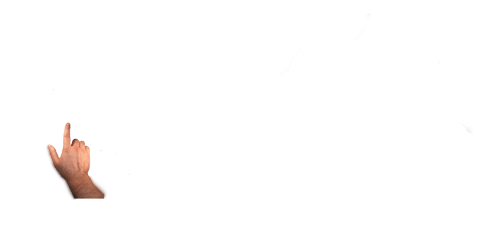 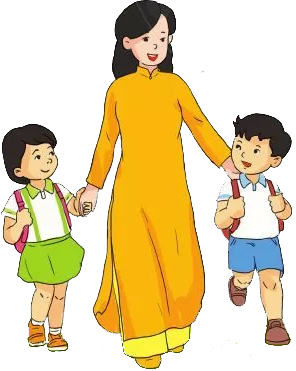 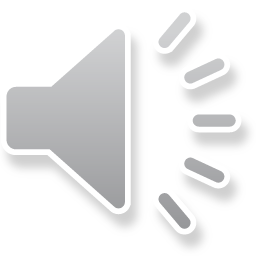